EMBRACING YOUR TRANSFER LENSES
SCTCS Teaching + Learning Tuesday | June 18, 2019
National Institute for the Study of Transfer Students
www.nists.org | nists@ung.edu
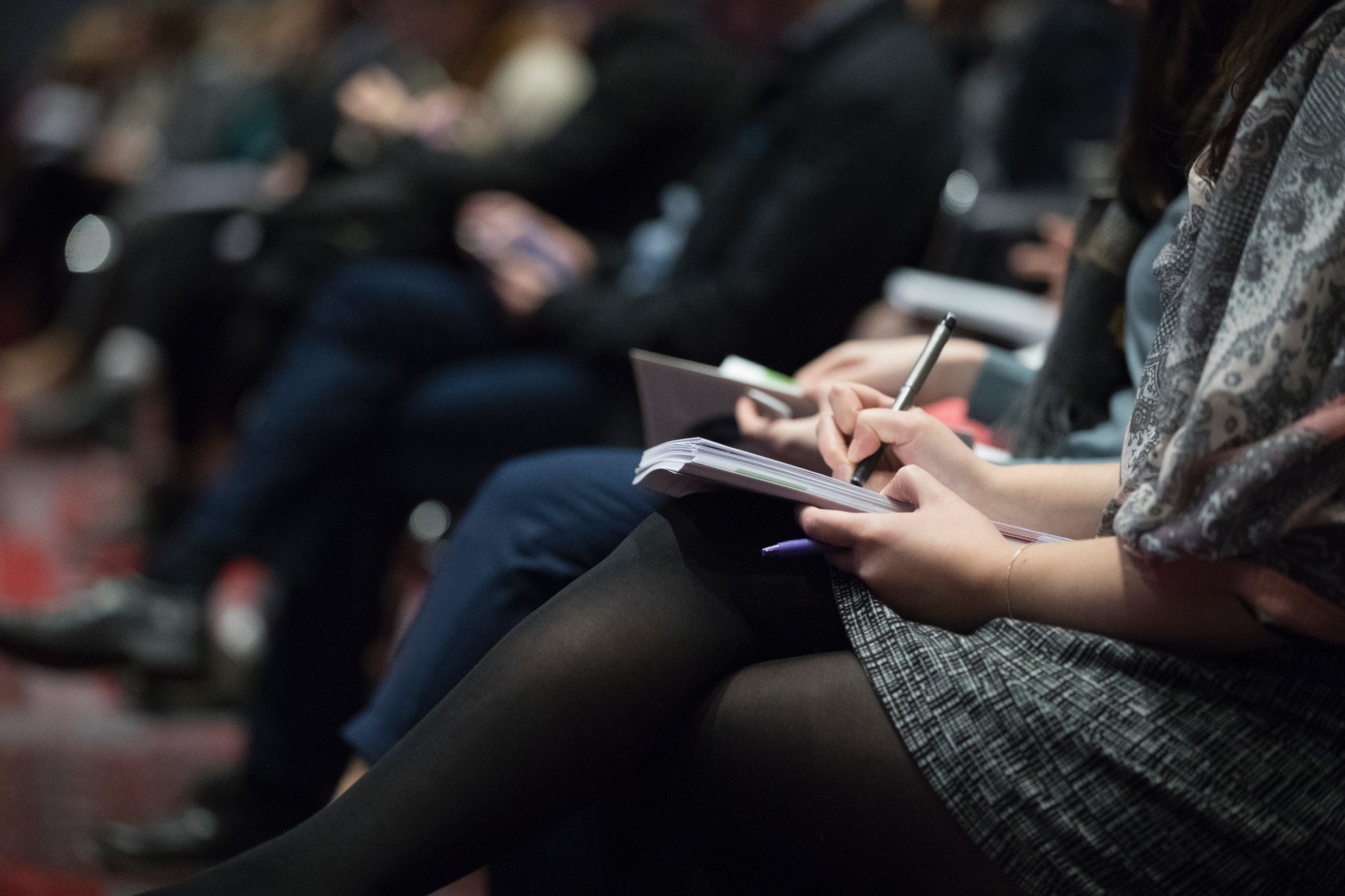 Introductions
Lenses Overview
Transfer Landscape
Lenses Framework
Discussion
OBJECTIVES
2
WHO IS HERE?

Institution Type
Current Role
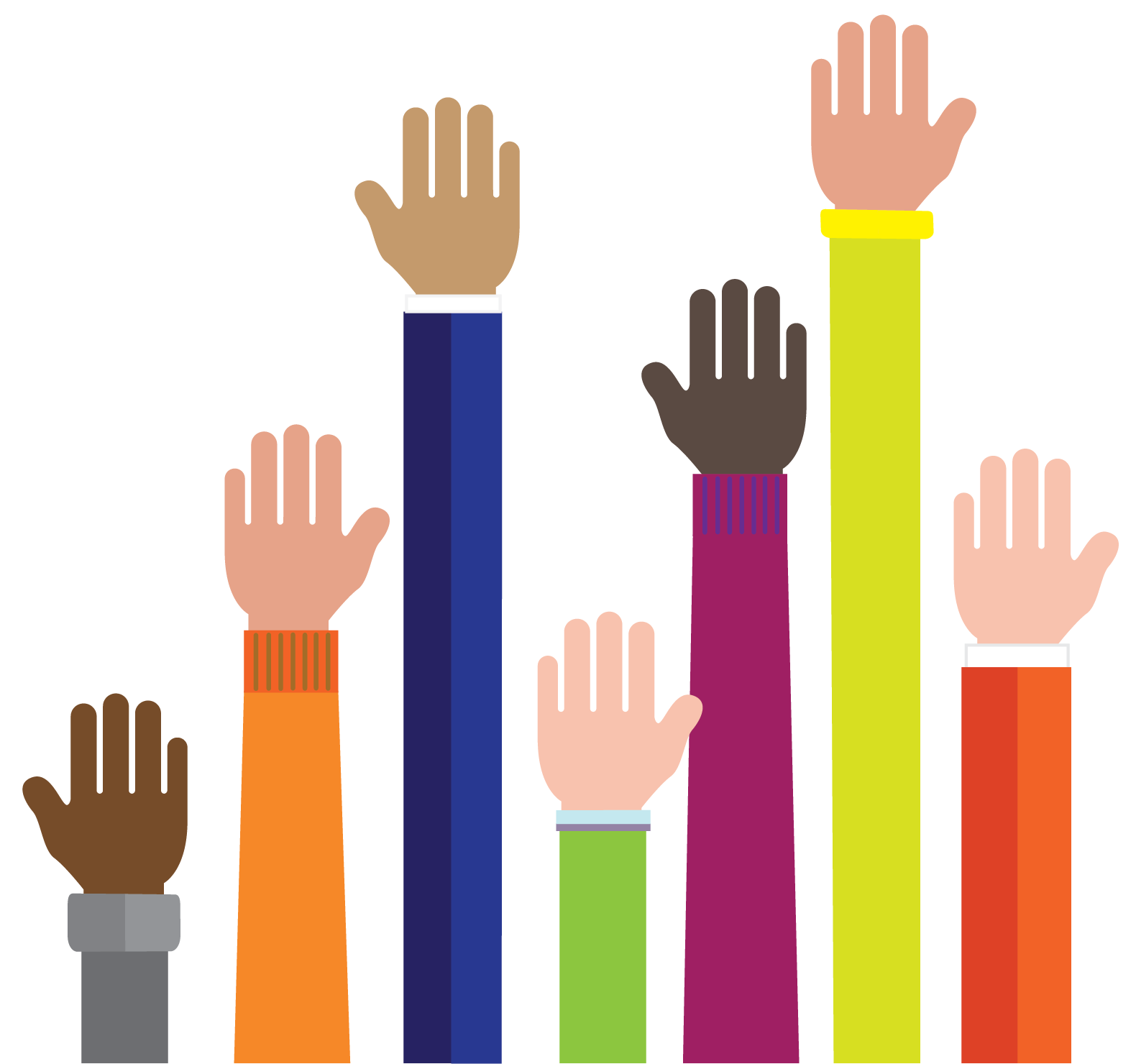 3
[Speaker Notes: Judith]
WHO AM I?
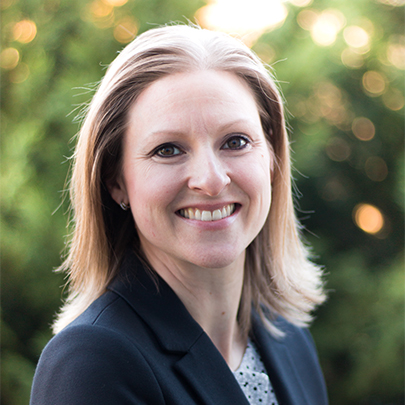 Emily Kittrell, M.S.
Assistant Director
emily.kittrell@ung.edu
4
[Speaker Notes: Judith]
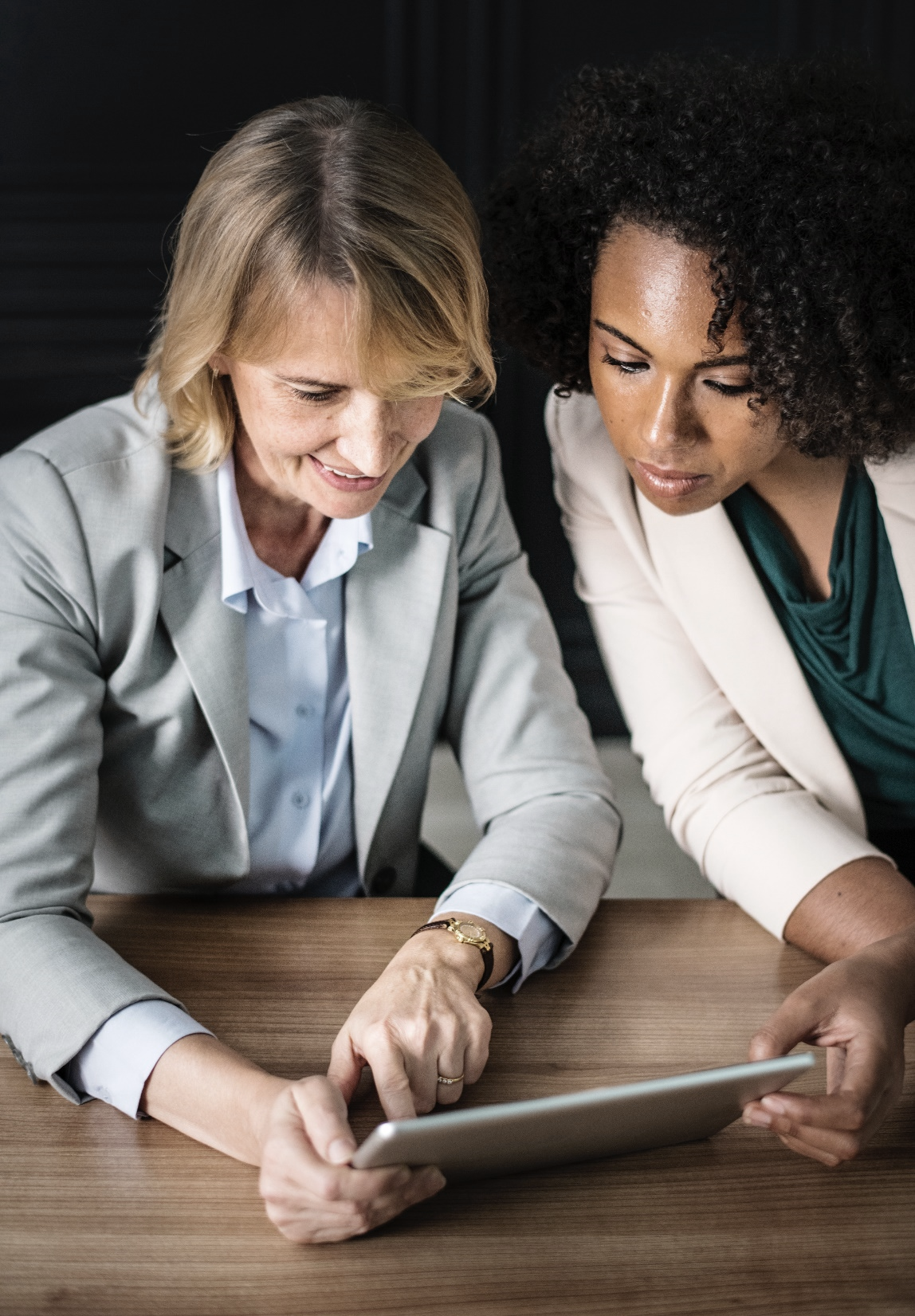 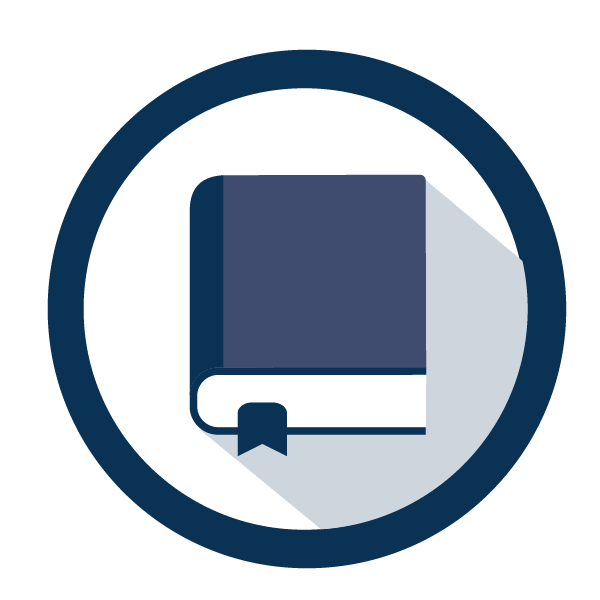 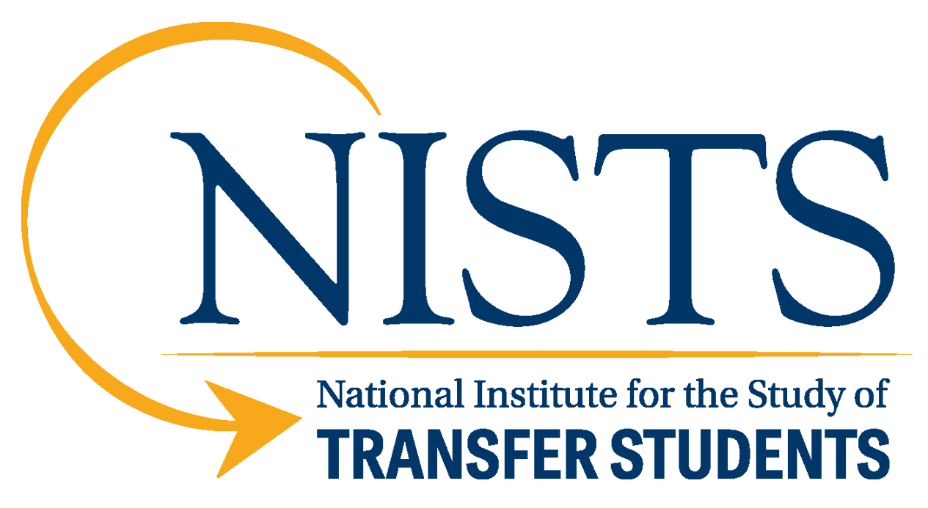 EDUCATION
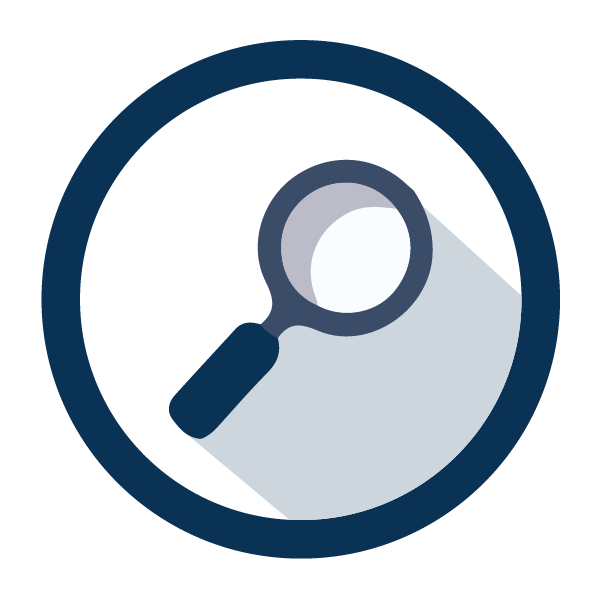 OUR MISSION
Empowering professionals, faculty, and administrators to be transfer champions who challenge the status quo to improve the transfer student experience.
RESEARCH
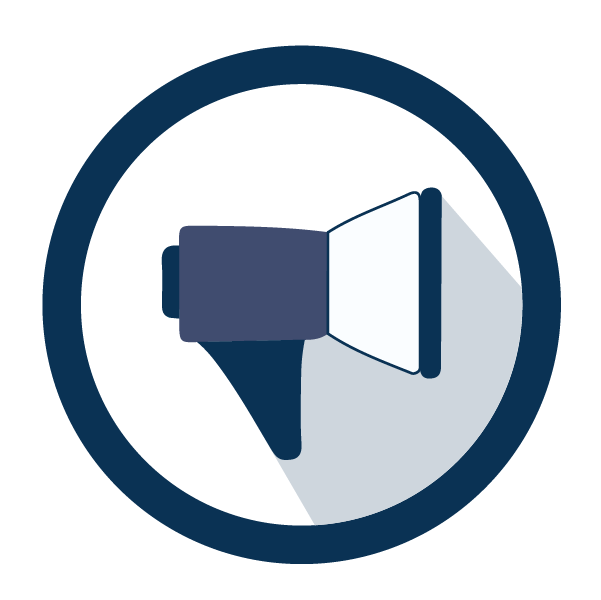 ADVOCACY
5
1
AGENT
2
TRANSFER
CHAMPION
CONNECTOR
3
ADVOCATE
NISTS 2019
NATIONAL INSTITUTE FOR THE STUDY OF TRANSFER STUDENTS
6
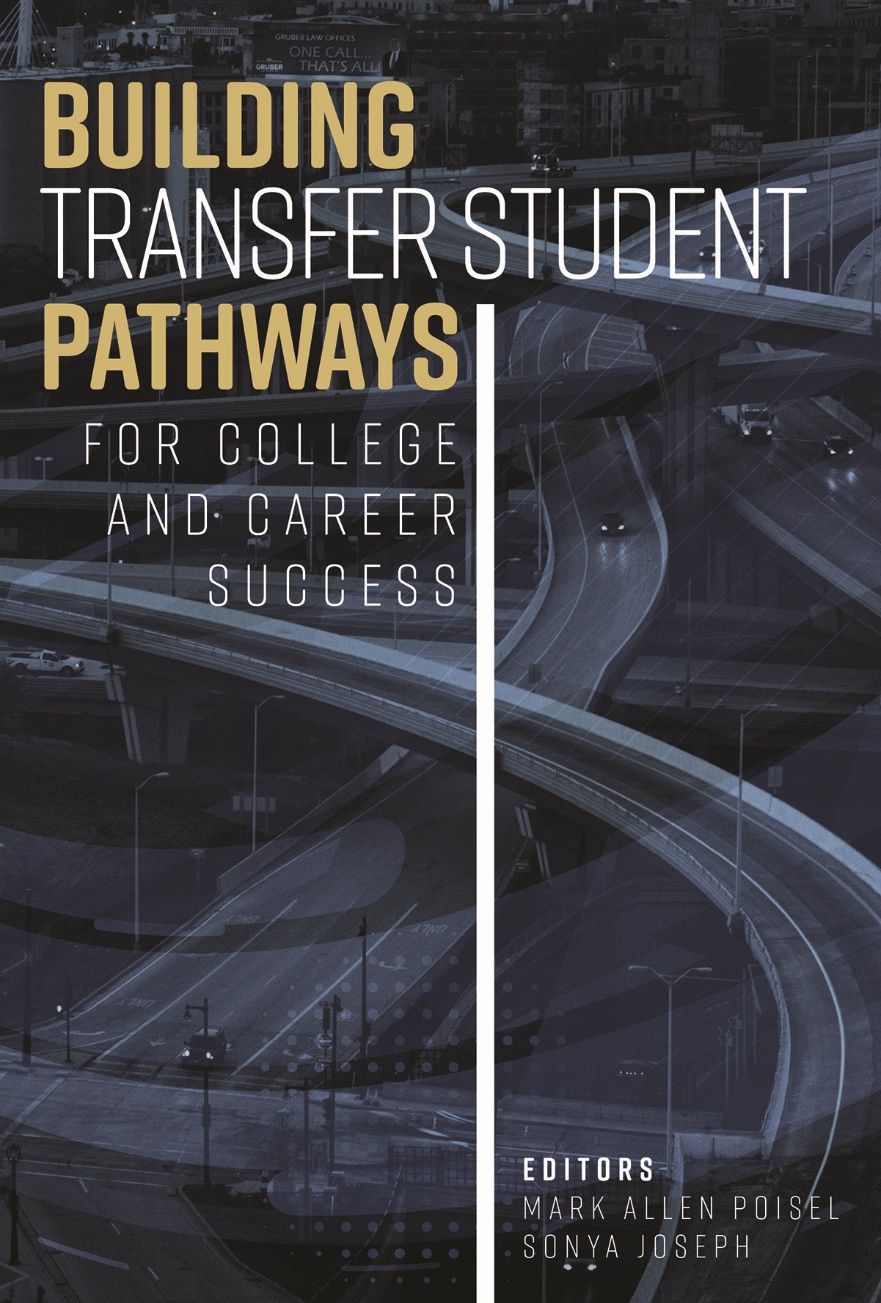 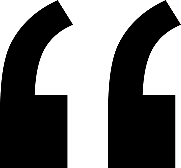 Despite research, institutional programs, and a national agenda focused on transfer students, institutions have not moved the needle for transfer student completion over the past several decades.
Mark Allen Poisel & Sonya Joseph
NISTS 2019
NATIONAL INSTITUTE FOR THE STUDY OF TRANSFER STUDENTS
7
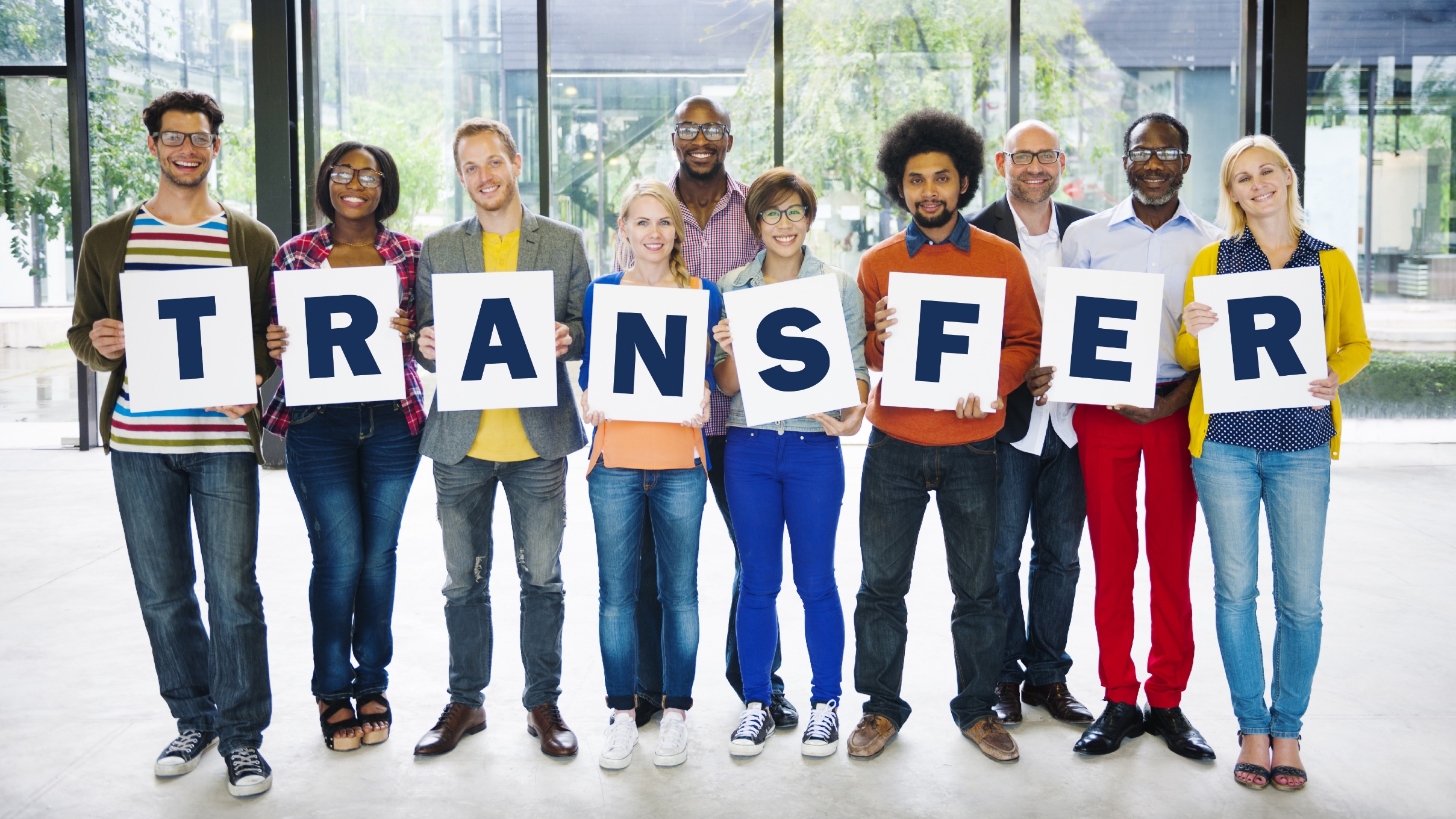 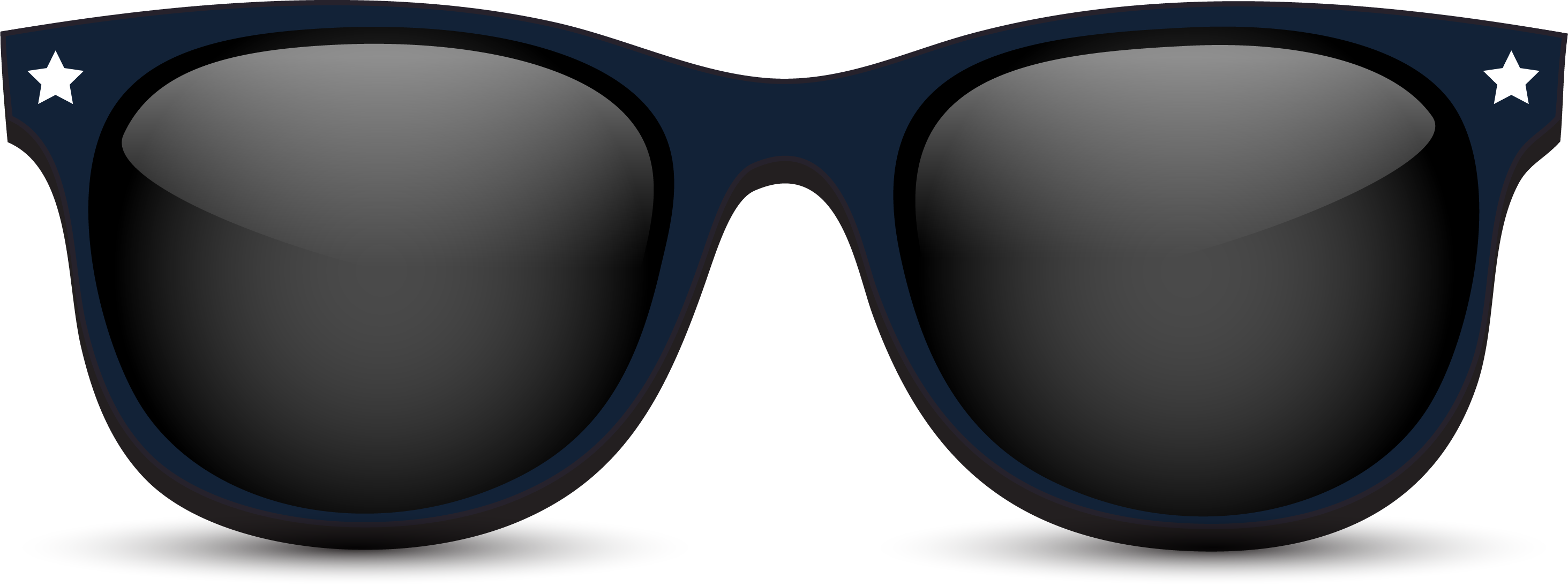 *Assumptions   *Attitudes   *Culture   *Expectations 
*Experiences   *Emotions   *Motivation
9
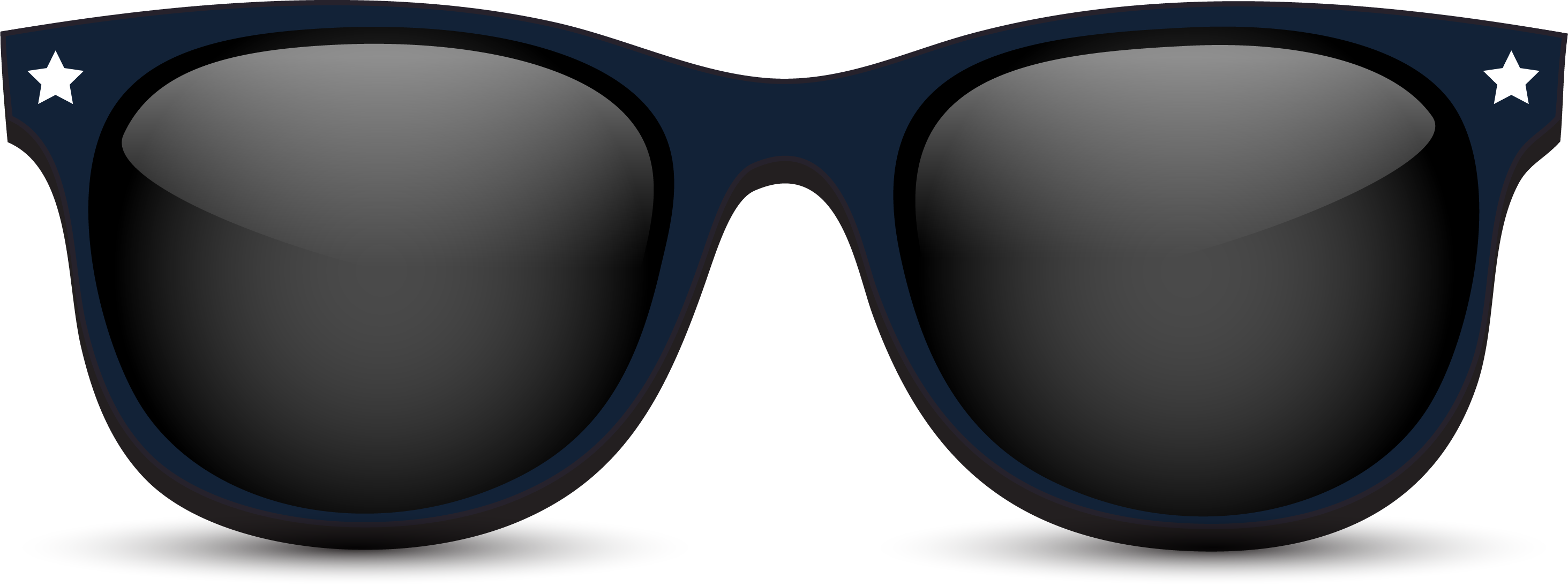 “I CAN’T DO THAT”
REFERRALS
DISENGAGED
TIME CONSUMING
ORIENTATION & REGISTRATION
CLUELESS
CUSTOMER SERVICE
ARROGANT
COMPASSION
10
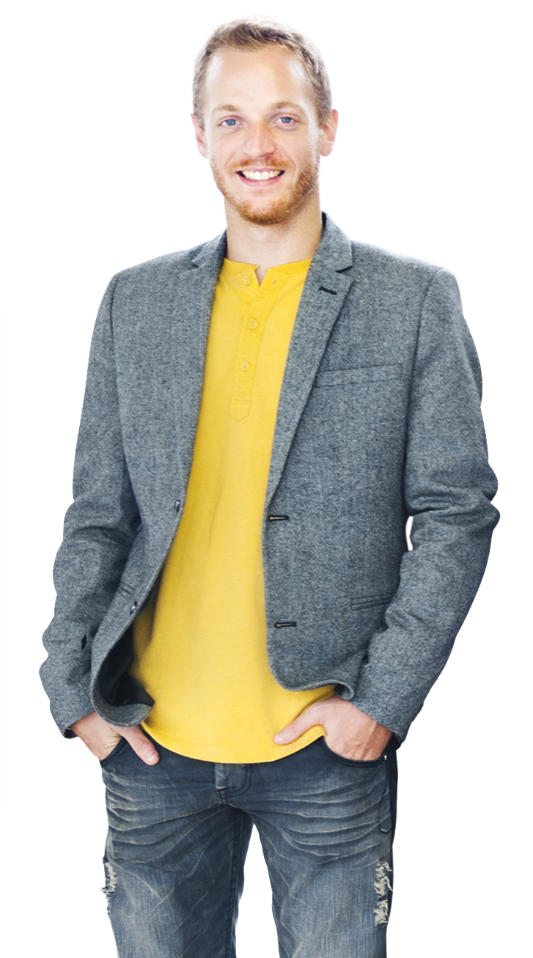 Nick*
“Hey, remember me?”
*This guy is not the real Nick, but the similarity is striking!
11
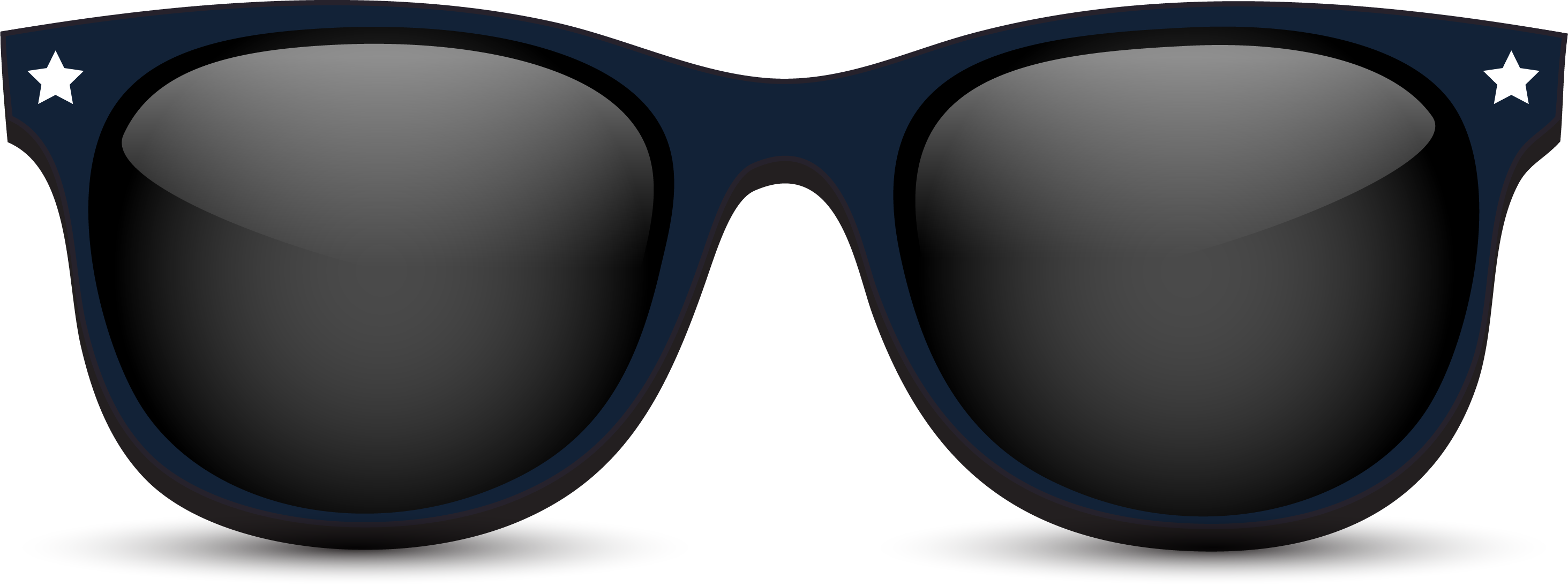 MULTIPLE IDENTIES
WHAT’S MY ROLE?
CREDIT ISSUES
ORIENTATION & REGISTRATION
CUSTOMER SERVICE
DIFFUSE & WRONG INFORMATION
COMPASSION
UNCLEAR PATHWAYS
12
[Speaker Notes: Primary perspective remained the same, but could vividly see the many barriers that can so easily derail the transfer journey.]
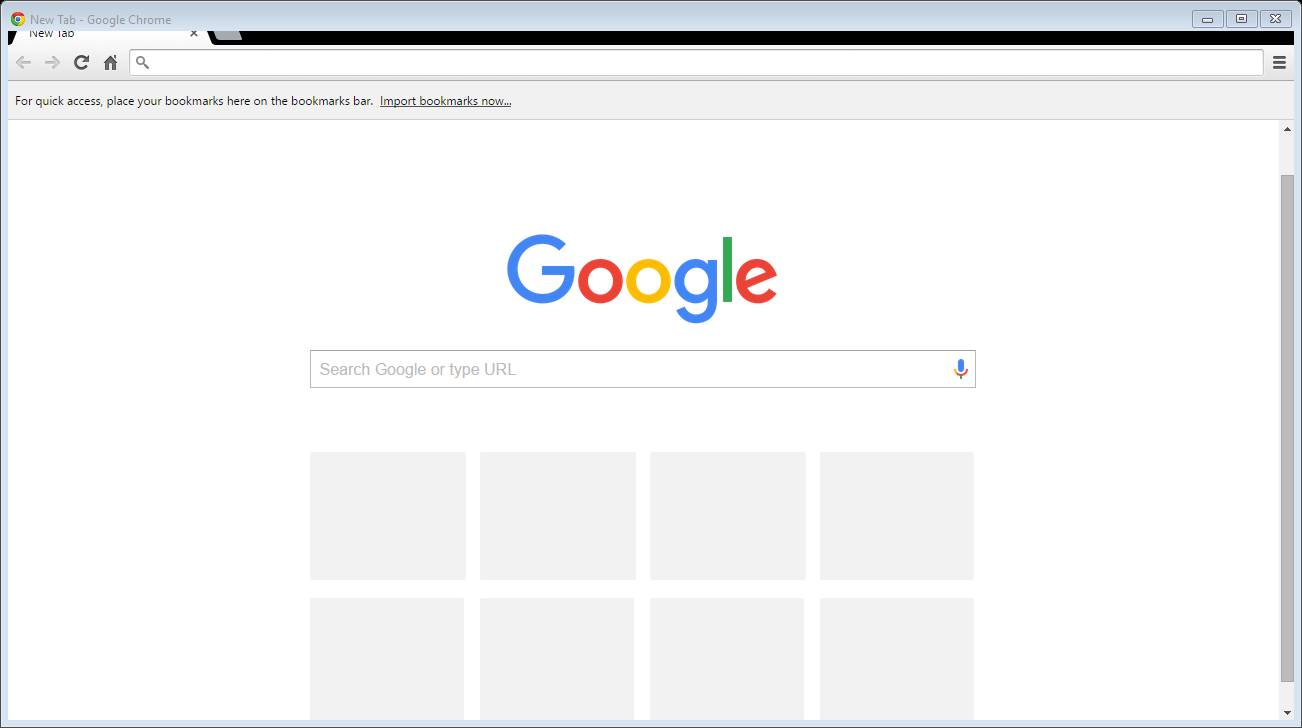 How to help transfers succeed
13
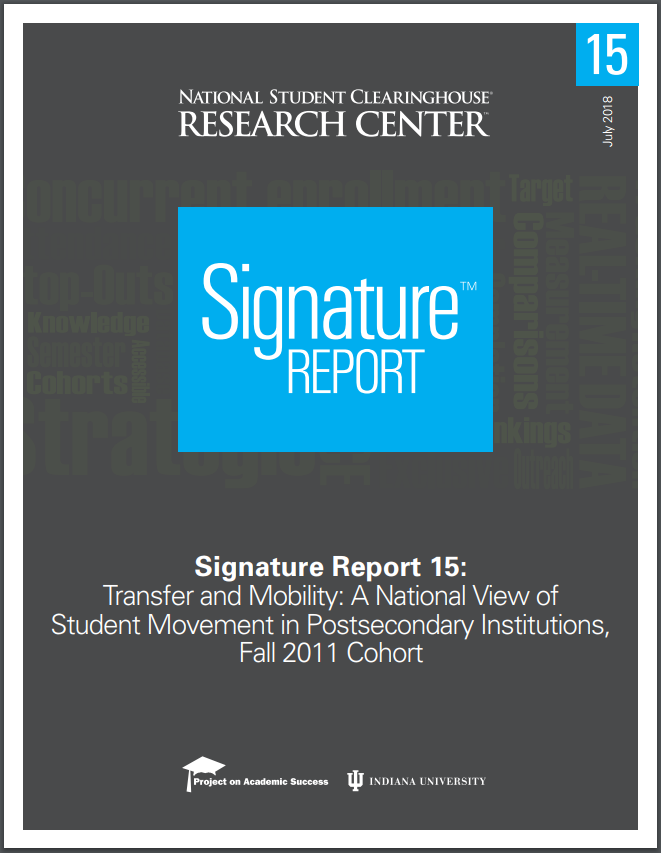 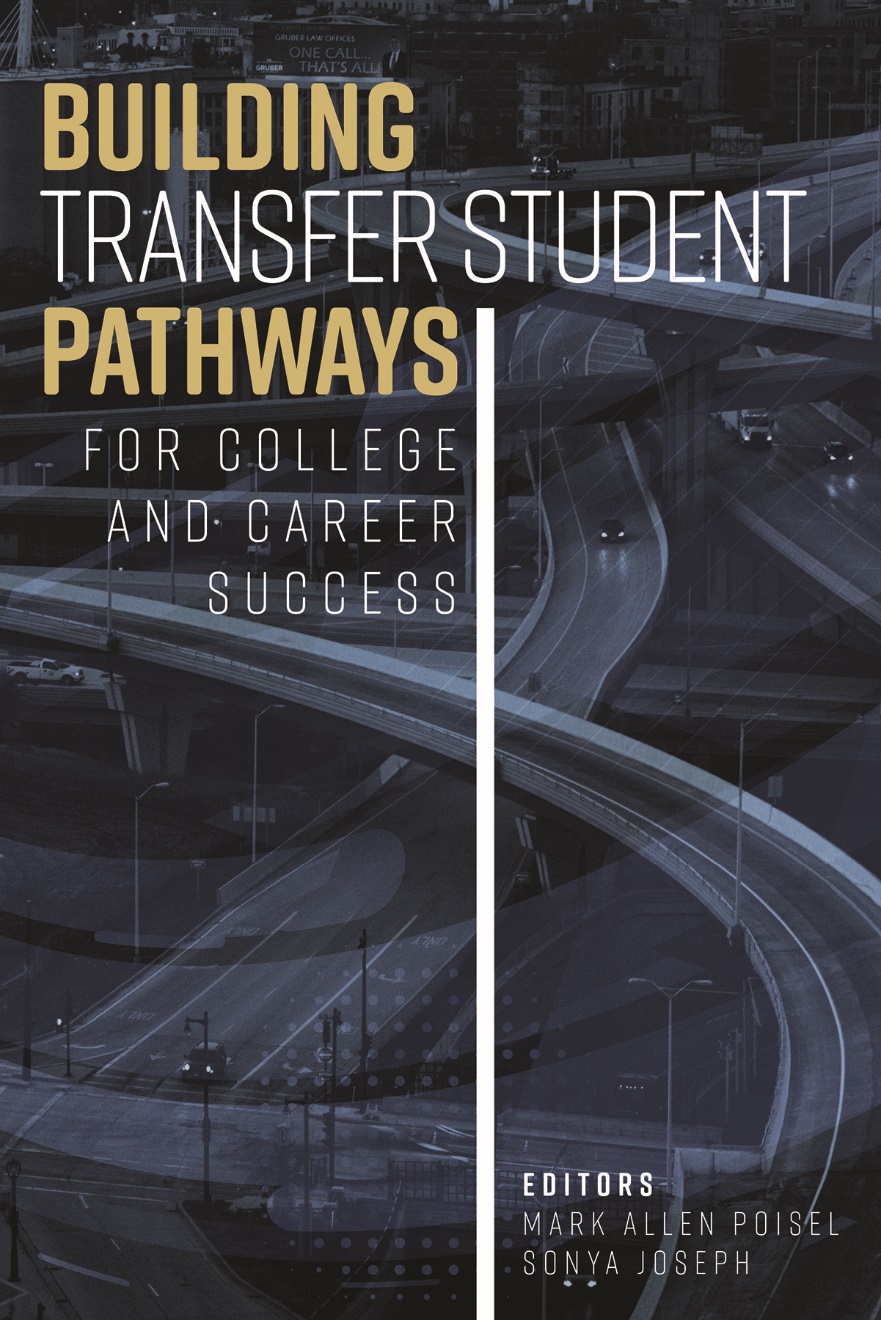 14
#15
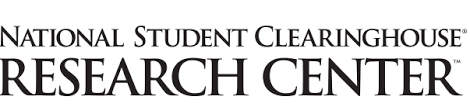 Figure 1
2.8M
38%
33%
FIRST-TIME STUDENTS,
FALL 2011 COHORT
62%
Non-Transfers
Transfers
15
TRANSFER POPULATION
historically 
underrepresented

first generation

low income

22 yrs and older
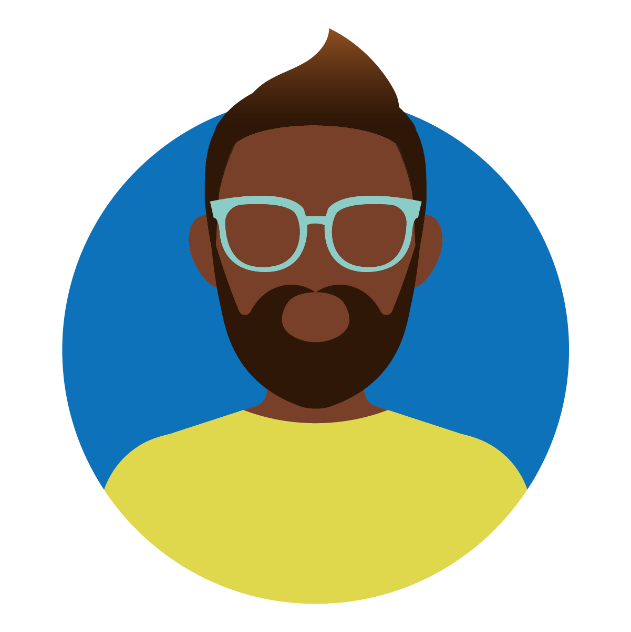 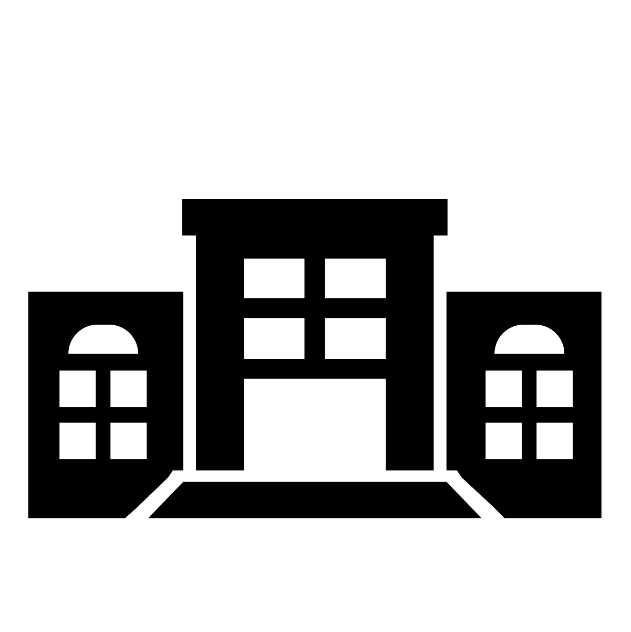 16
NISTS 2019
NATIONAL INSTITUTE FOR THE STUDY OF TRANSFER STUDENTS
TRANSFER PATHWAYS
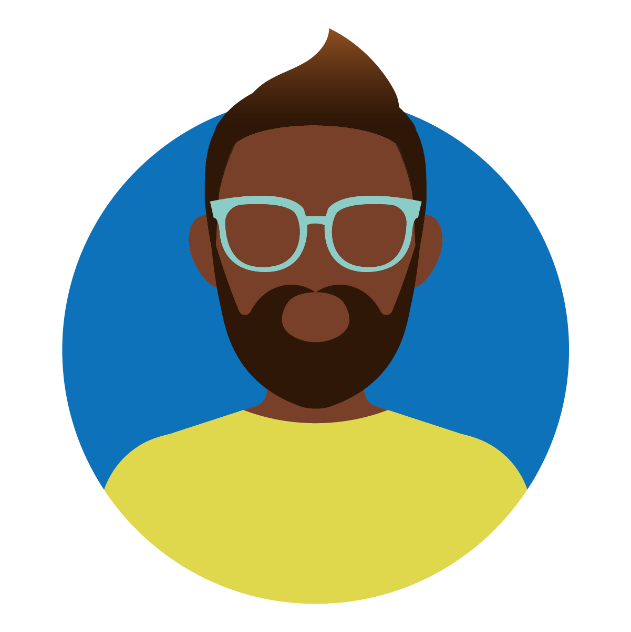 2YR – 4YR
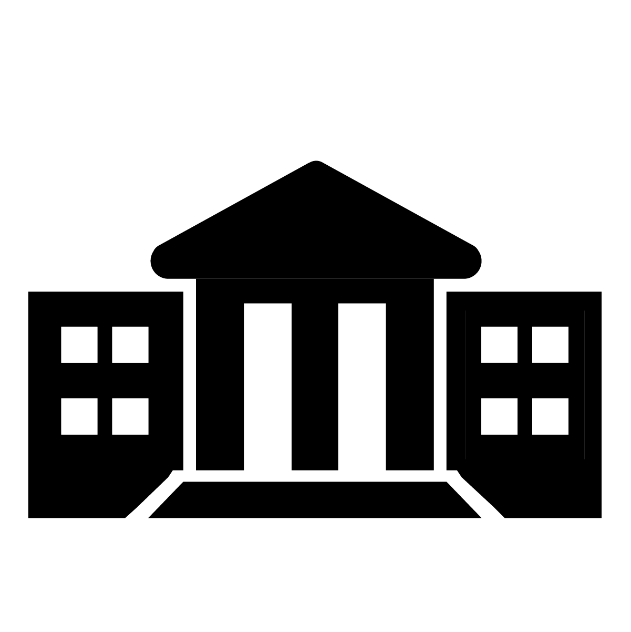 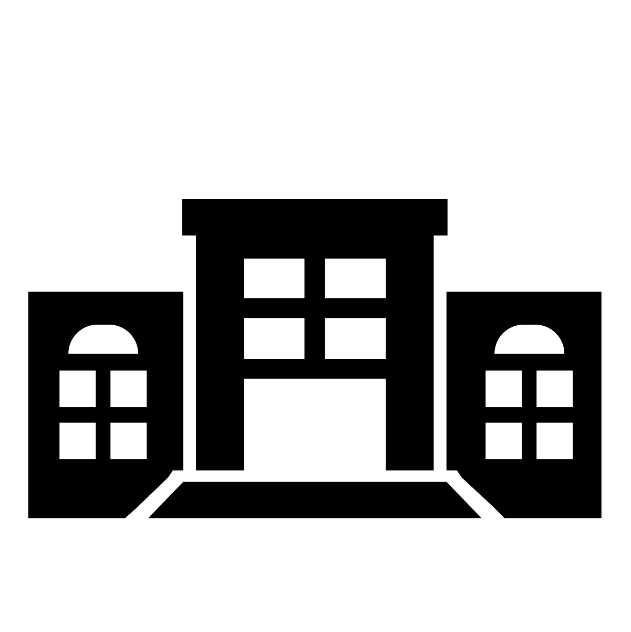 4YR – 4YR
4YR – 2YR
2YR – 2YR
17
NISTS 2019
NATIONAL INSTITUTE FOR THE STUDY OF TRANSFER STUDENTS
TRANSFER OUTCOMES
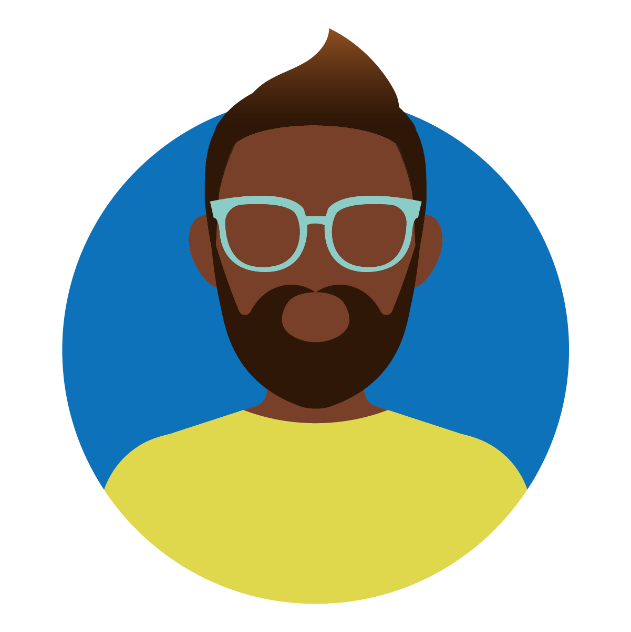 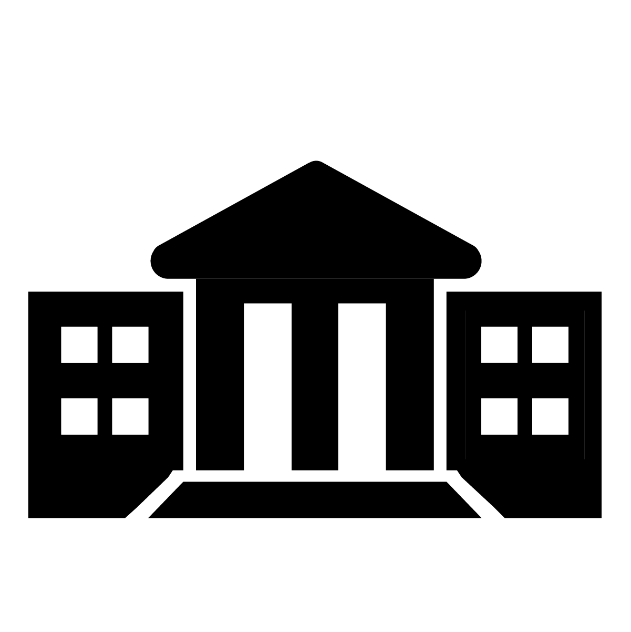 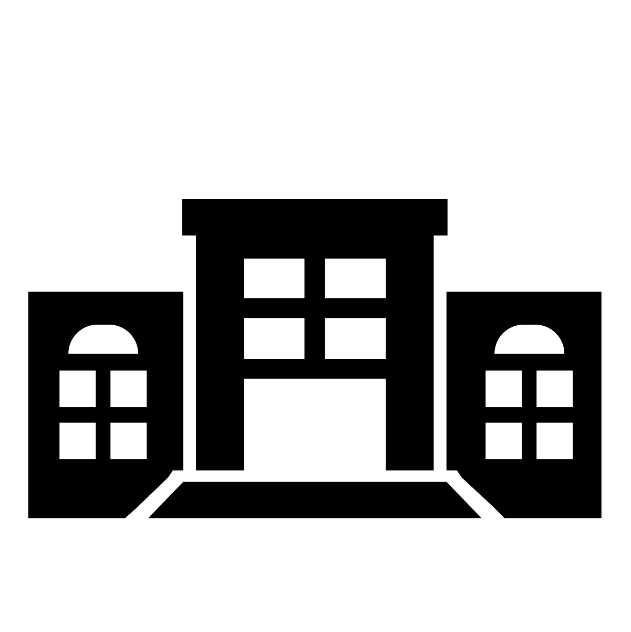 ?
18
NISTS 2019
NATIONAL INSTITUTE FOR THE STUDY OF TRANSFER STUDENTS
TRANSFER EXPERIENCE
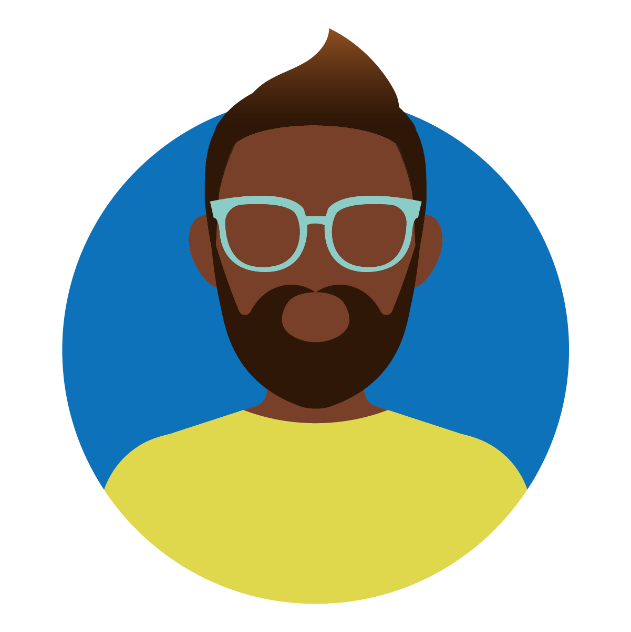 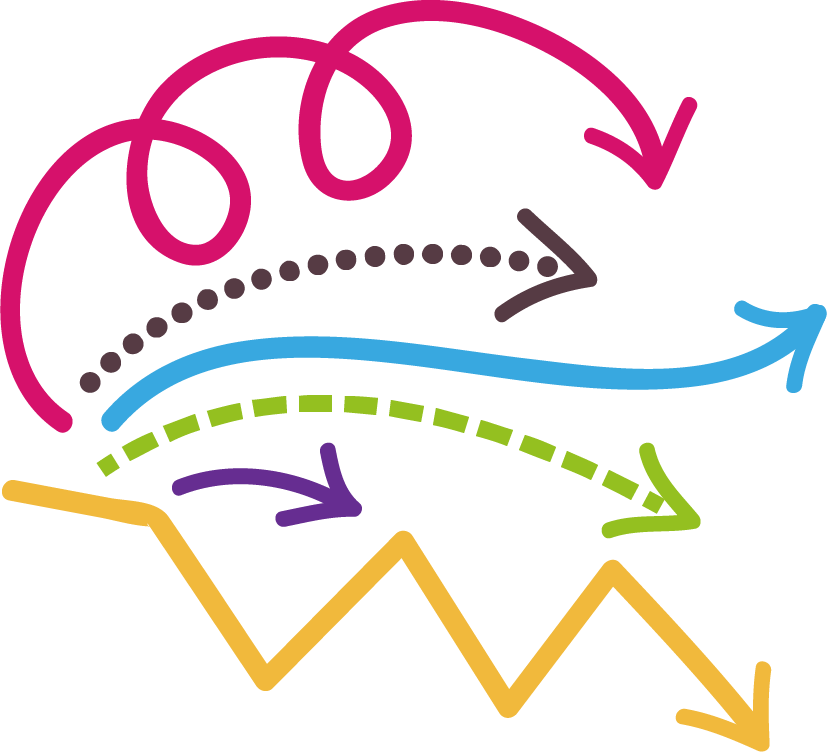 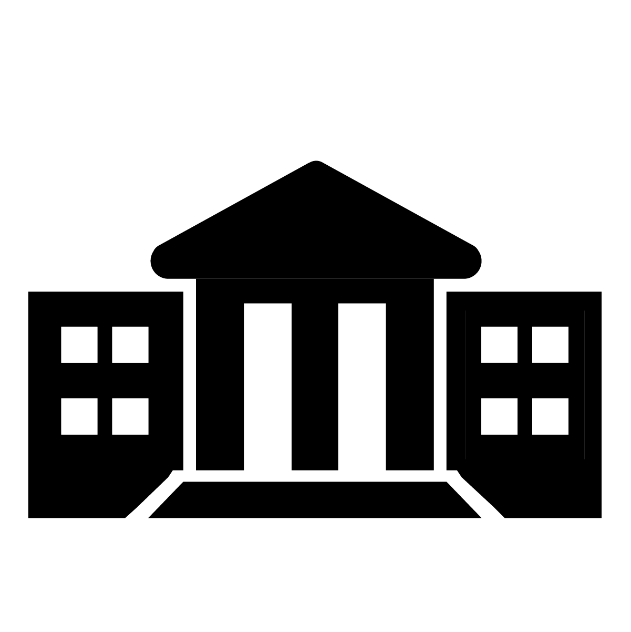 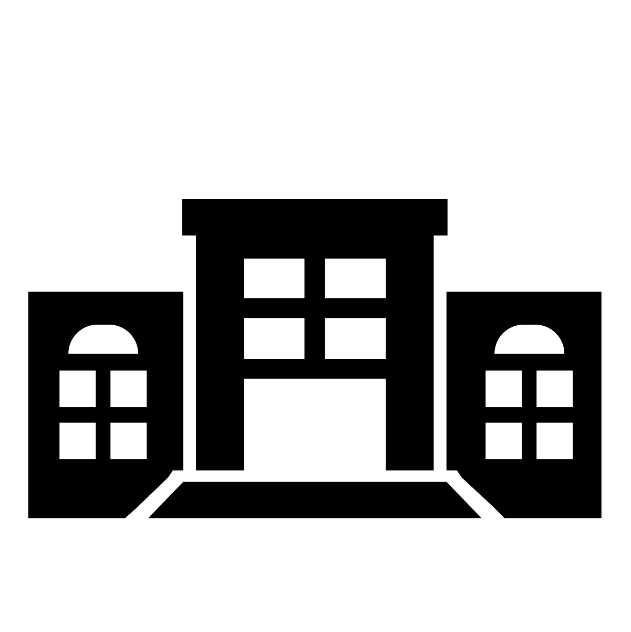 19
NISTS 2019
NATIONAL INSTITUTE FOR THE STUDY OF TRANSFER STUDENTS
TRANSFER EXPERIENCE
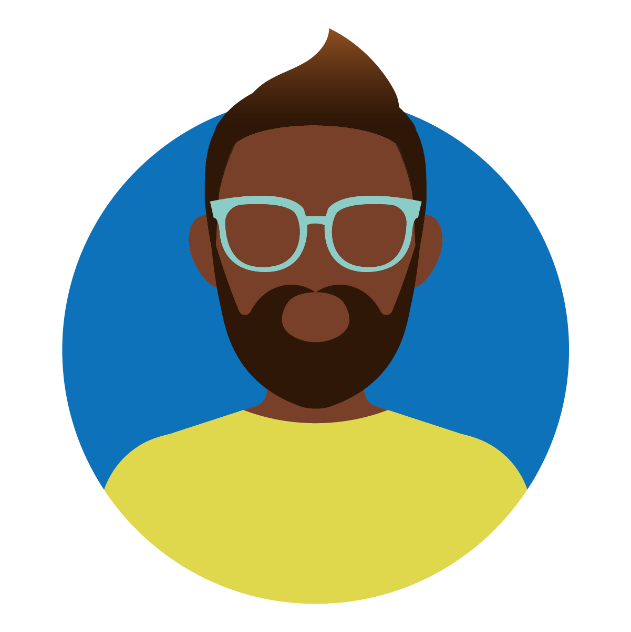 Credit Loss
Unclear Pathways
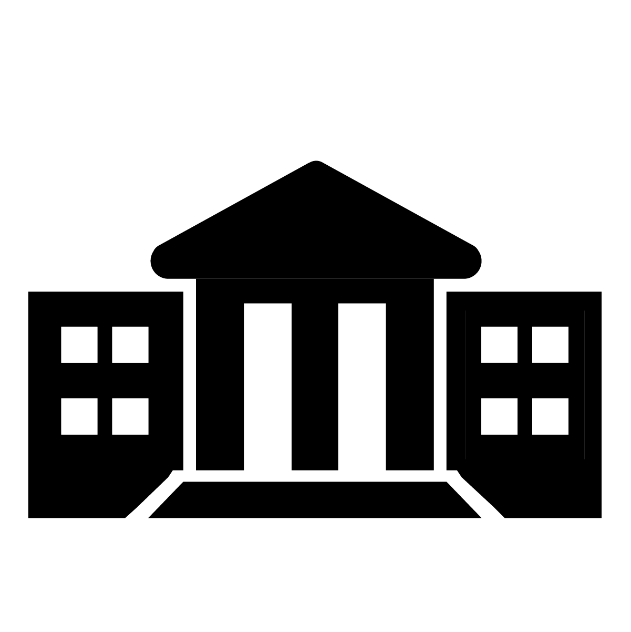 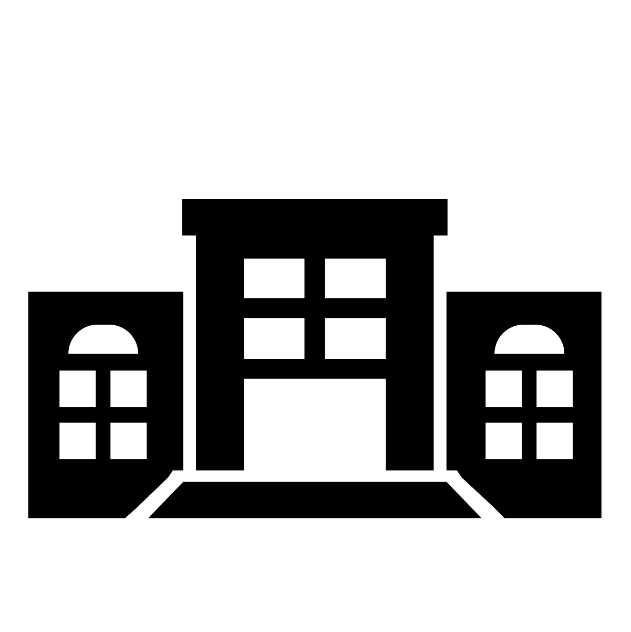 Limited Access to Advisors
Diffuse & Wrong Information
Lack of Financial Support
Misaligned Curriculum
Course Availability
20
NISTS 2019
NATIONAL INSTITUTE FOR THE STUDY OF TRANSFER STUDENTS
[Speaker Notes: On the front end:  Barriers to Enrollment]
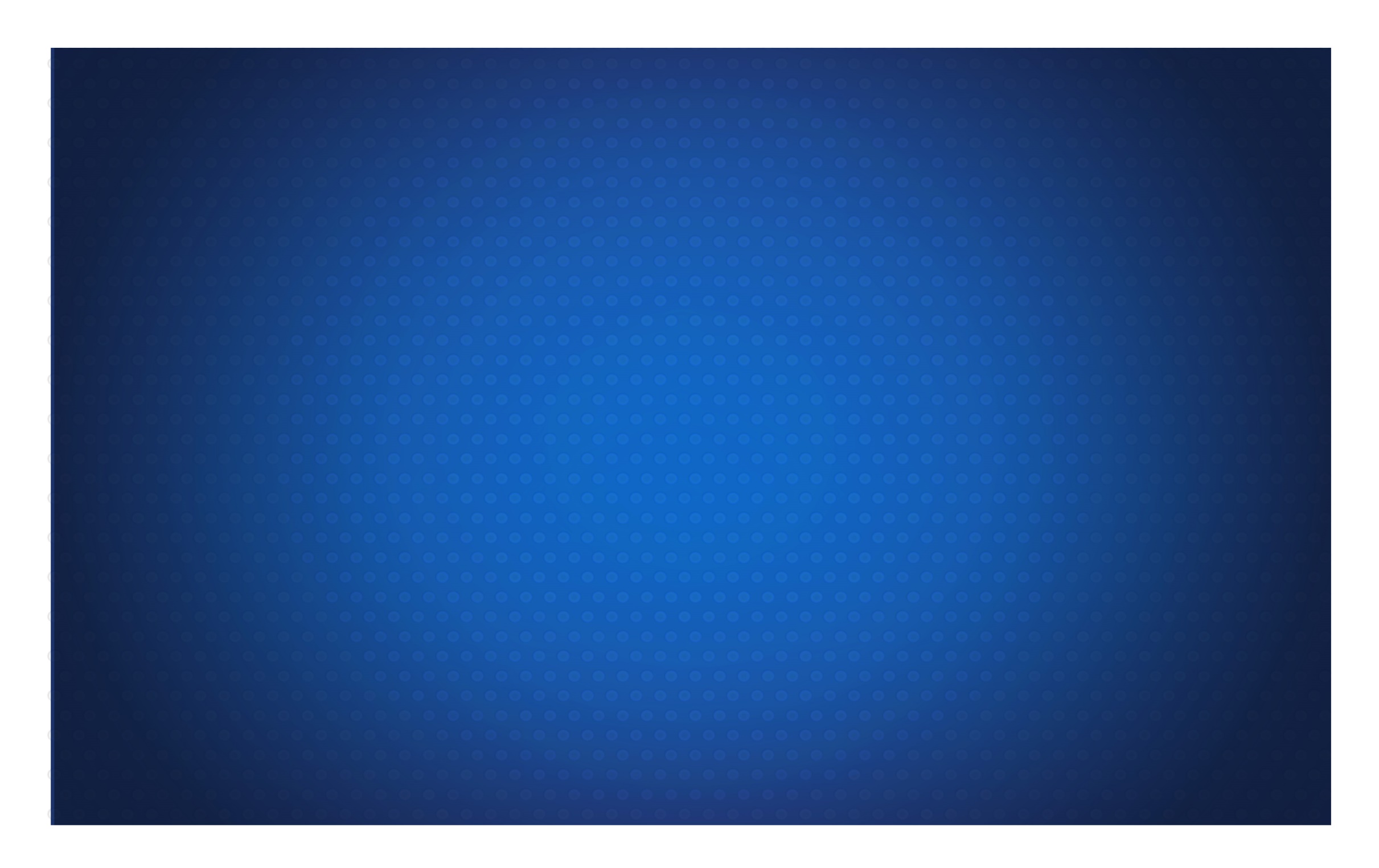 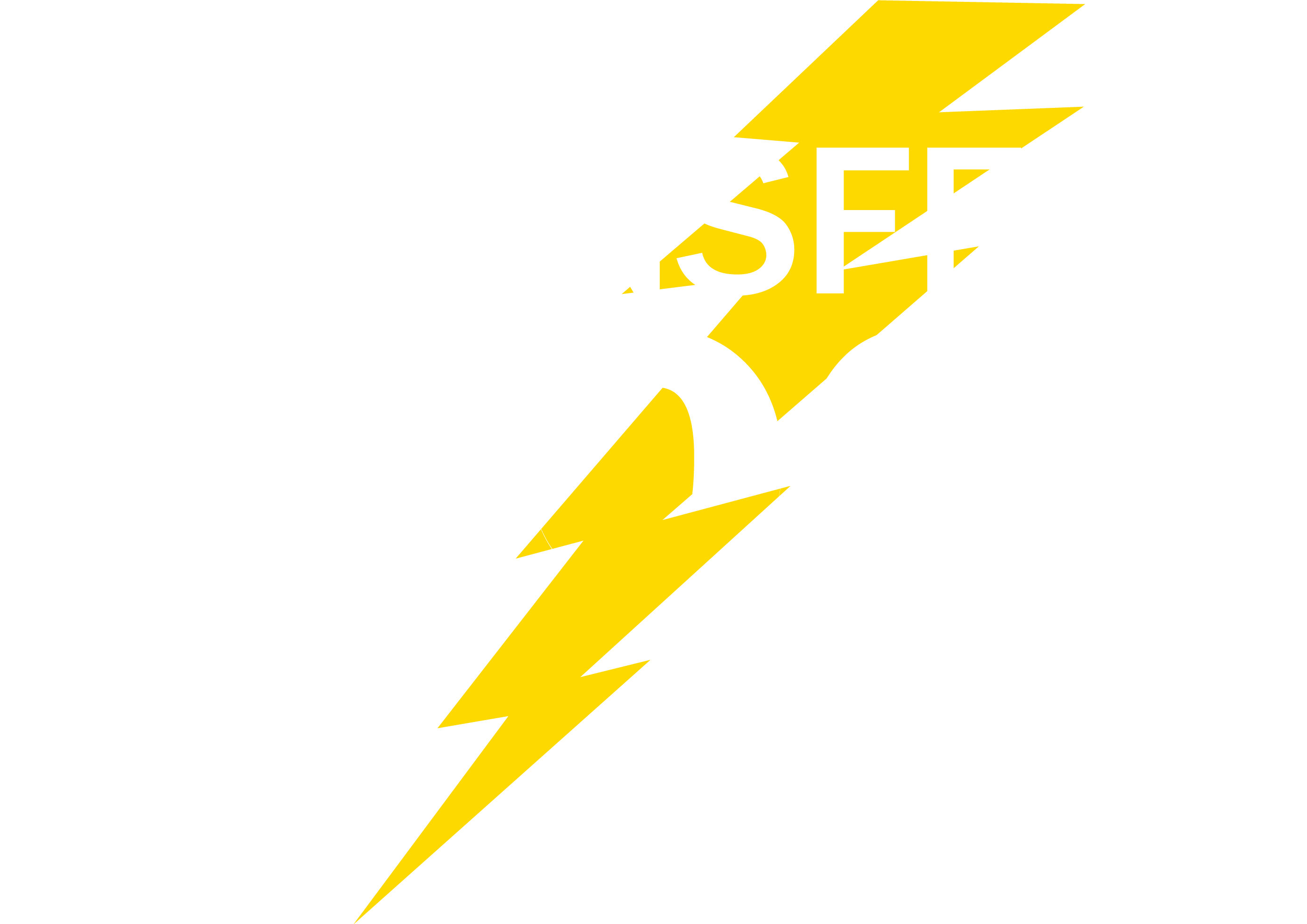 [Speaker Notes: Once you get in, the transition can still be a challenge.]
DEMOGRAPHIC
MISSION
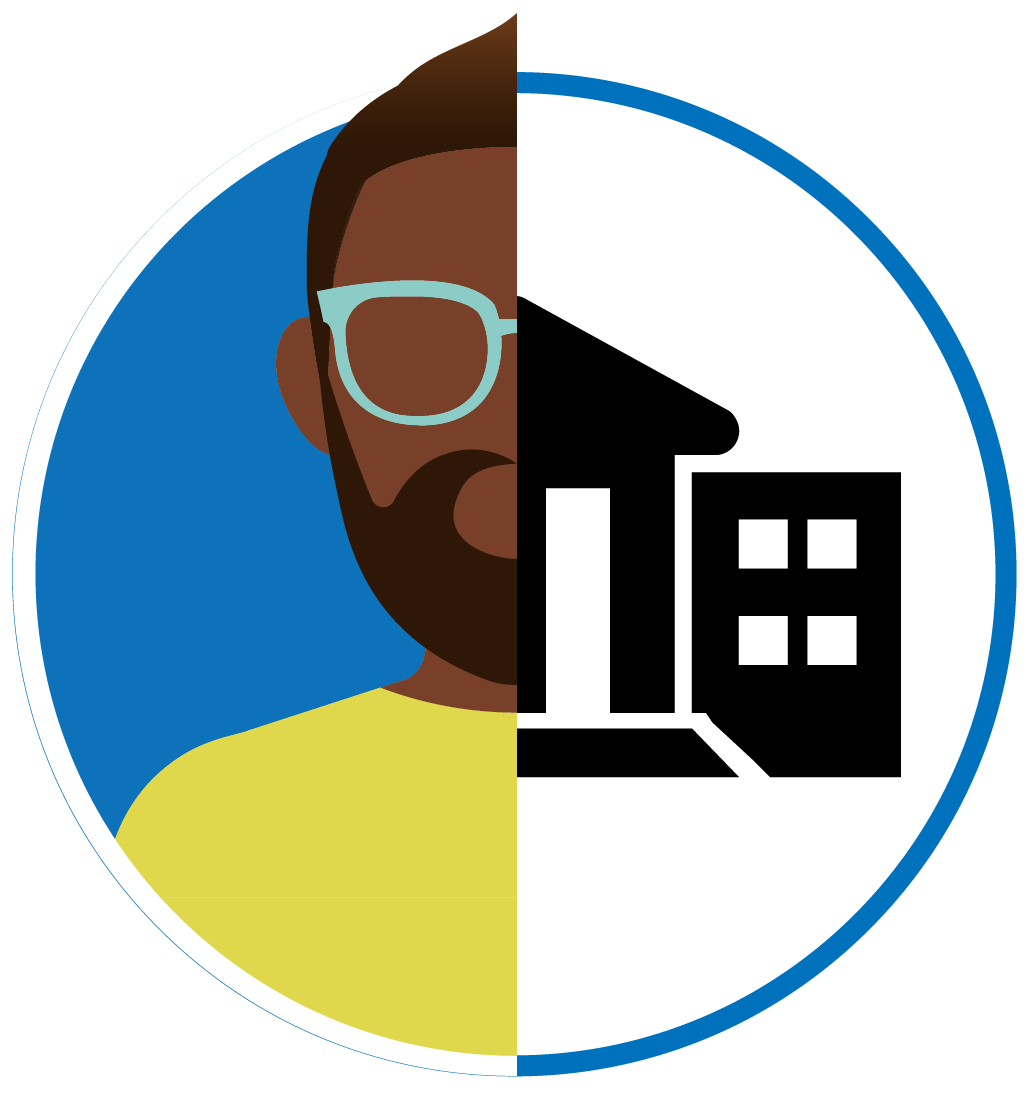 PERSONAL
FUNDING
PERSONNEL
ACADEMIC
FINANCIAL
POLICIES
SOCIAL
PROGRAMS
22
[Speaker Notes: And it’s no wonder! Transfer students have incredibly diverse needs and identities, and we’re asking them to navigate not one but two often very difference institutions.]
College
is too expensive!
STATE/SYSTEM INITIATIVES
It takes 
too long to finish!
AFFORDABILITY
COMPLETION
Dual & Joint Enrollment 
Free Community College
Reverse Transfer

Degree Pathways
DevEd Reform
The pipeline is broken!
We need skilled workers!
ACCESS
eEd / CTE
23
TRANSFER STUDENT EXPERIENCE
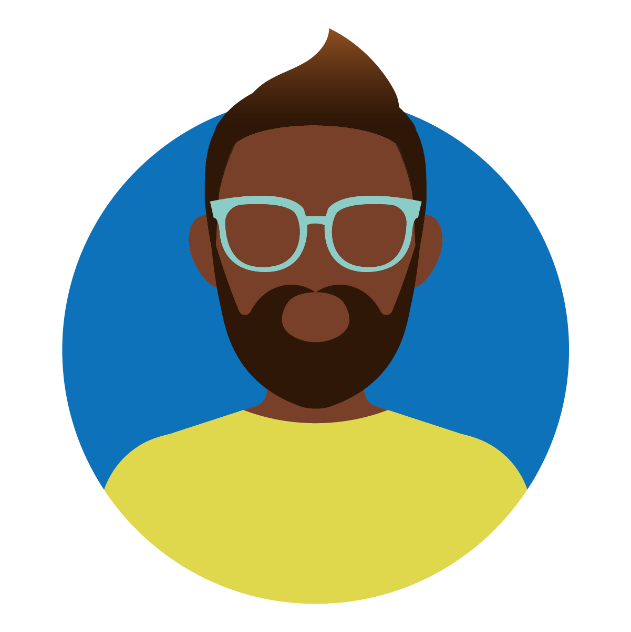 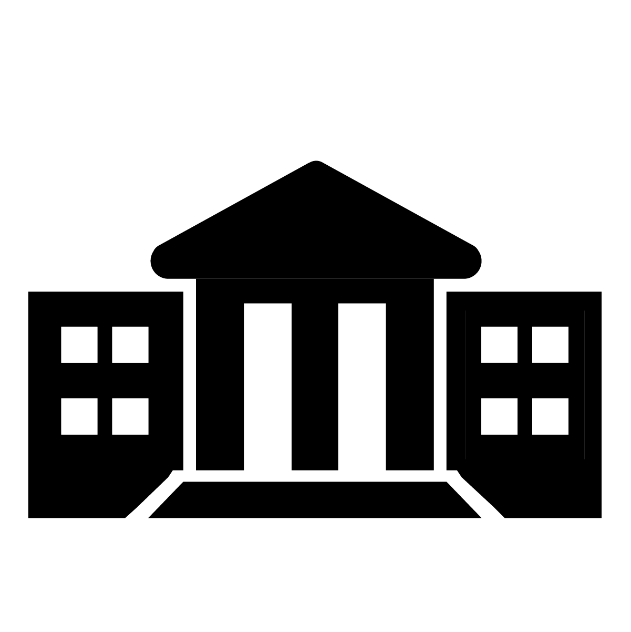 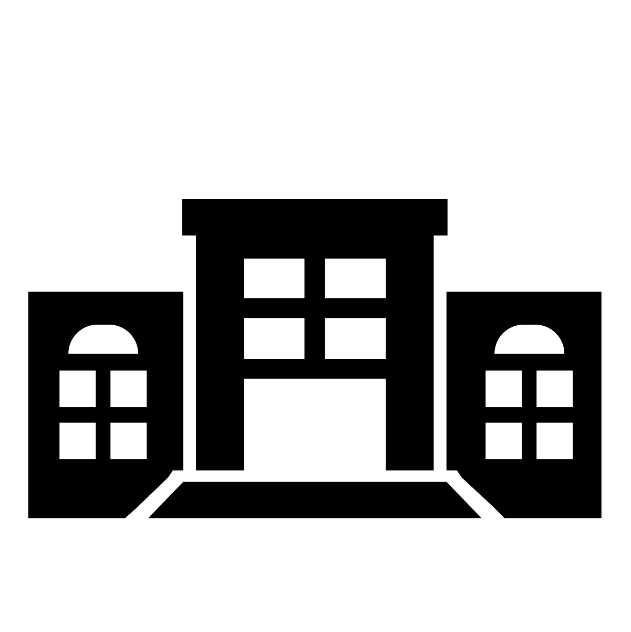 ?
24
NISTS 2019
NATIONAL INSTITUTE FOR THE STUDY OF TRANSFER STUDENTS
Only when we understand the broad context for and implications of our work will we be best equipped to proactively design the high-quality and student-centered supports our students need to get them through the transfer transition.
25
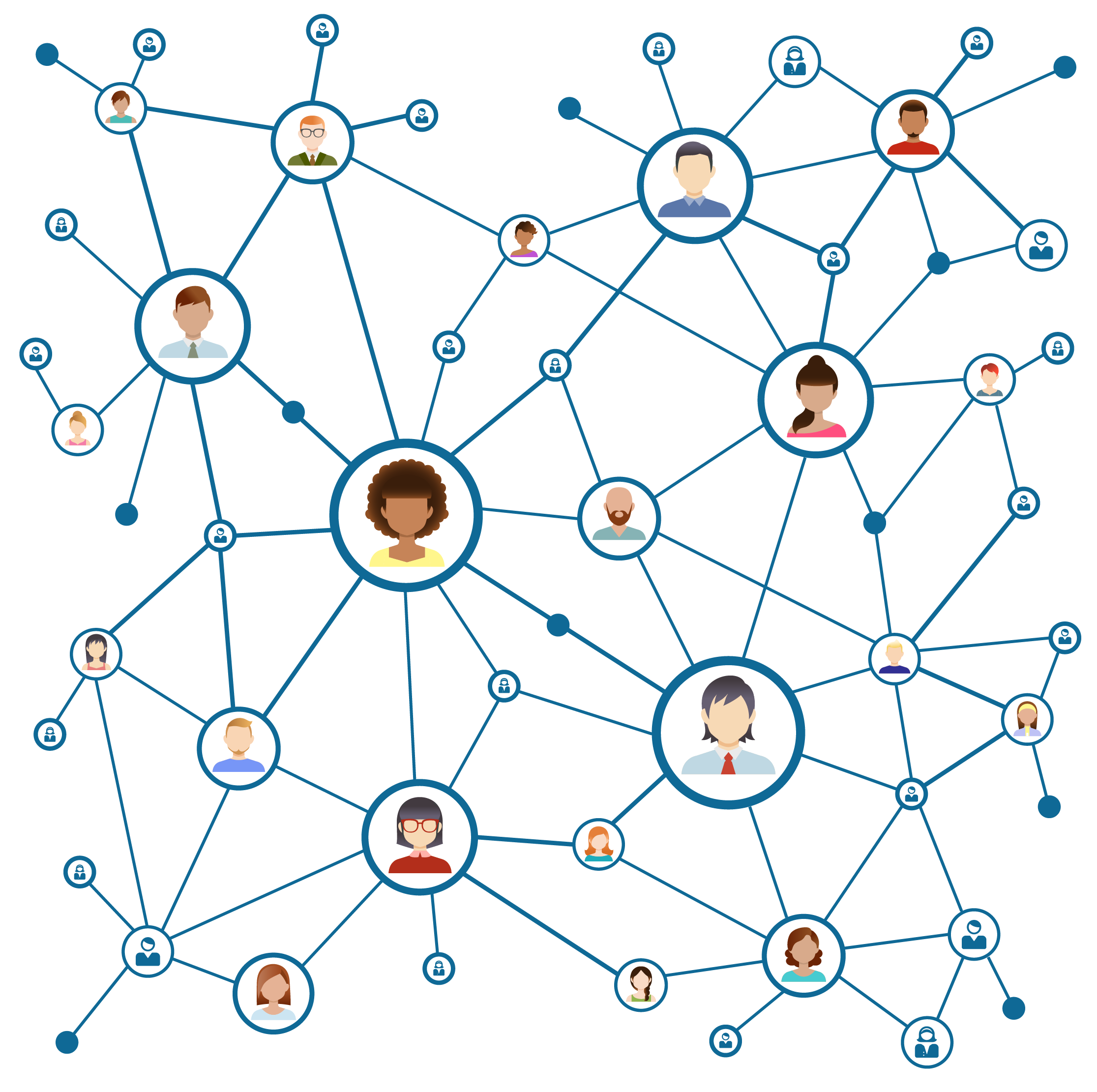 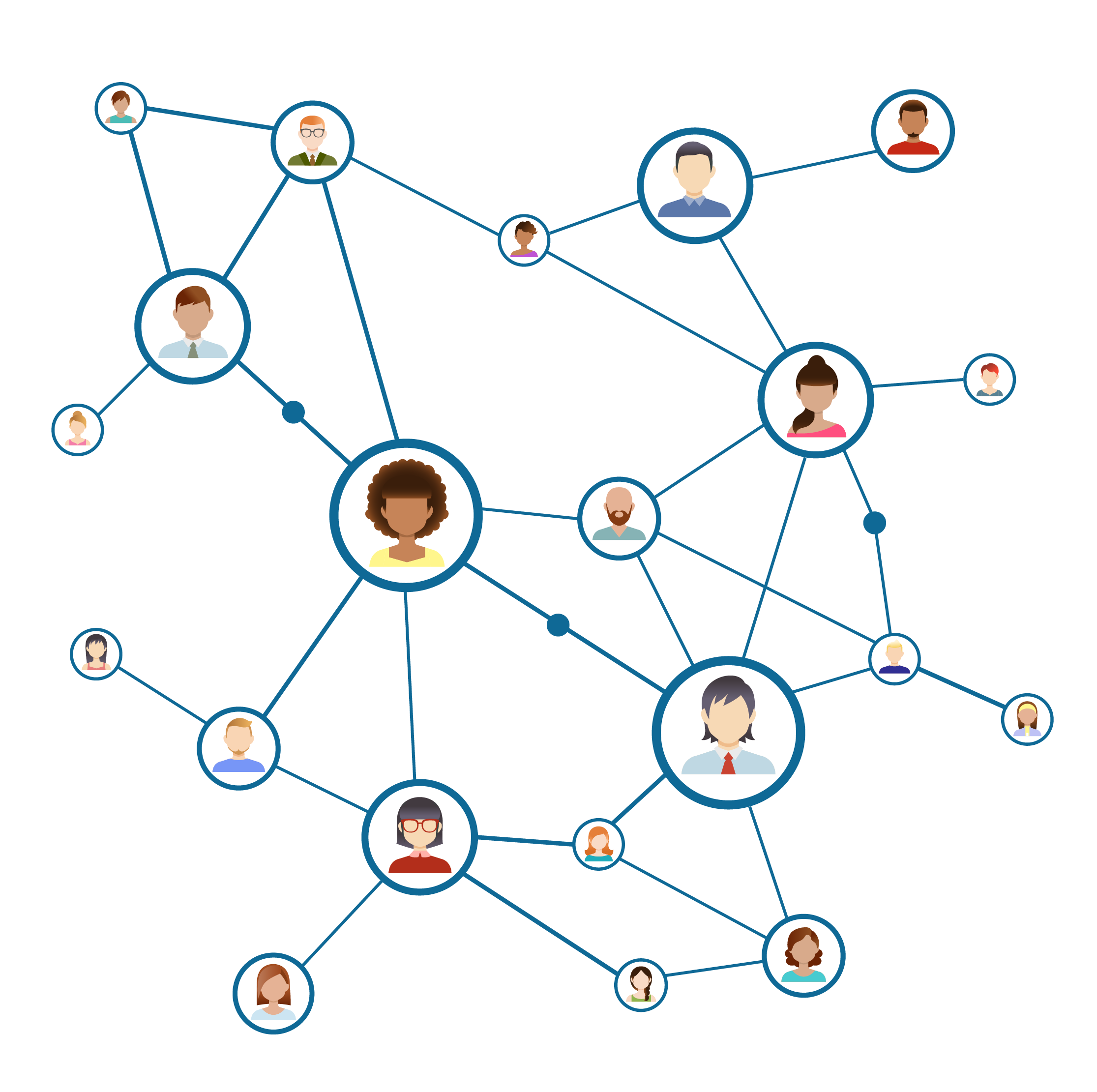 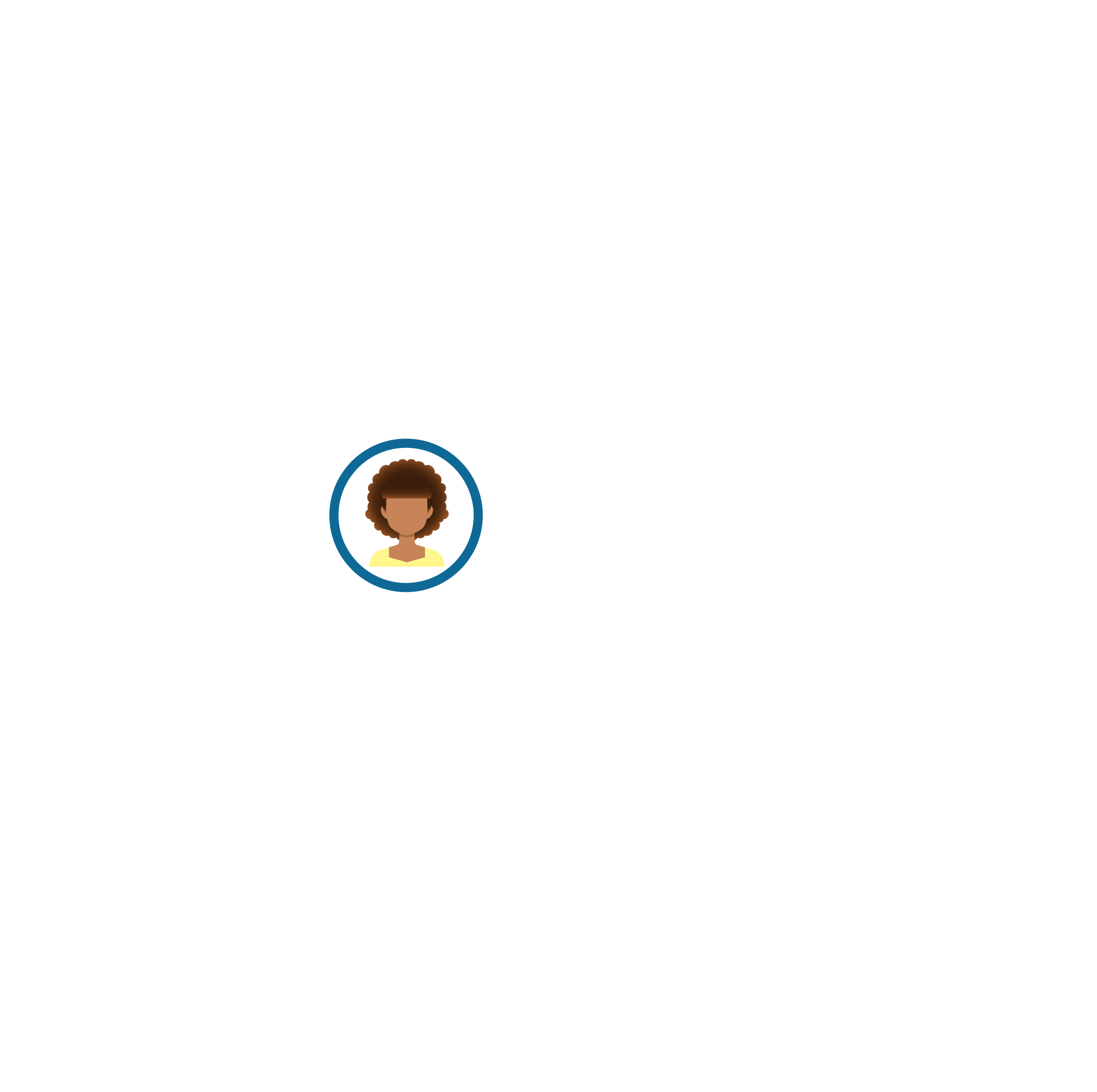 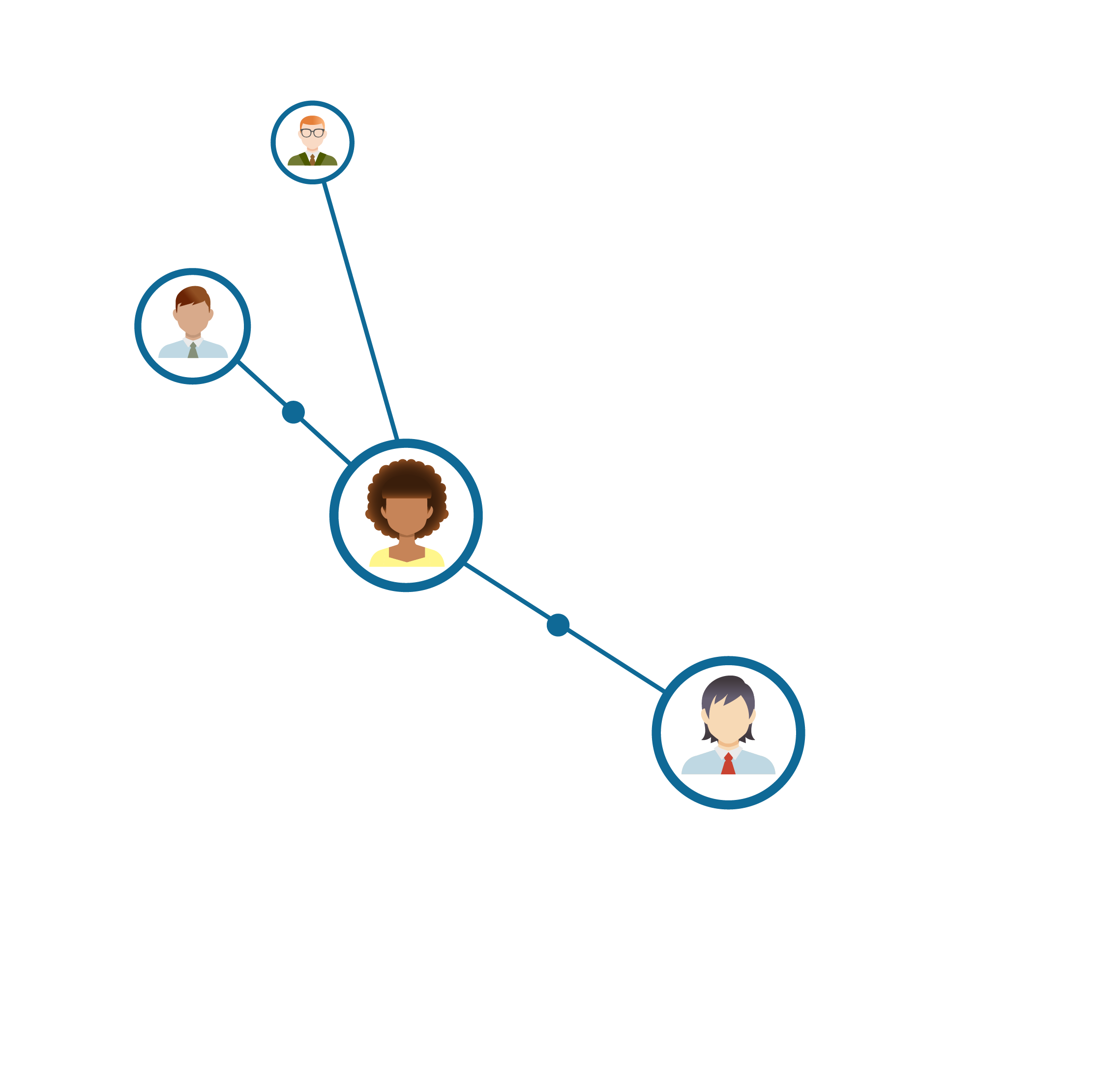 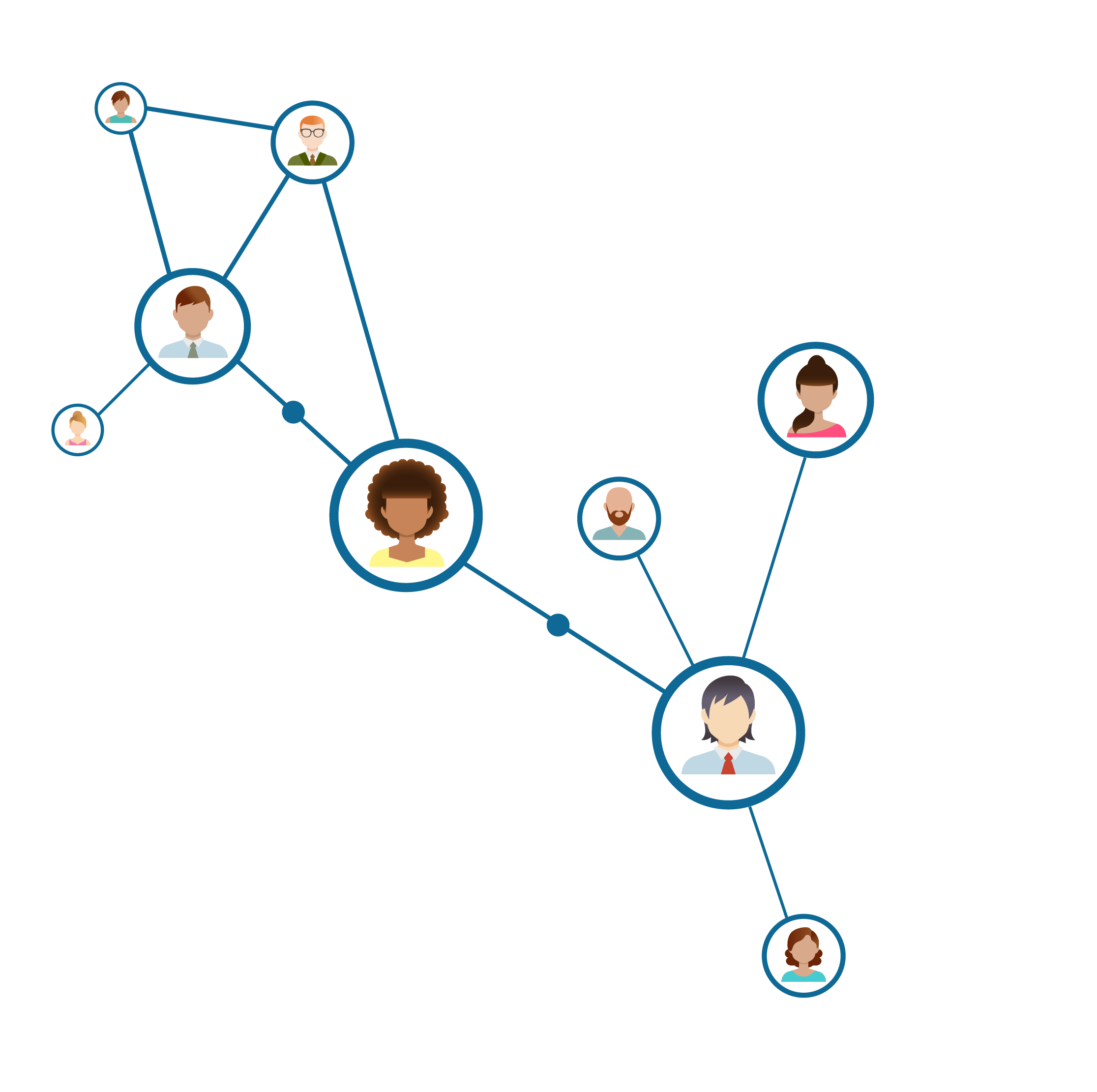 CONTEXT FOR
26
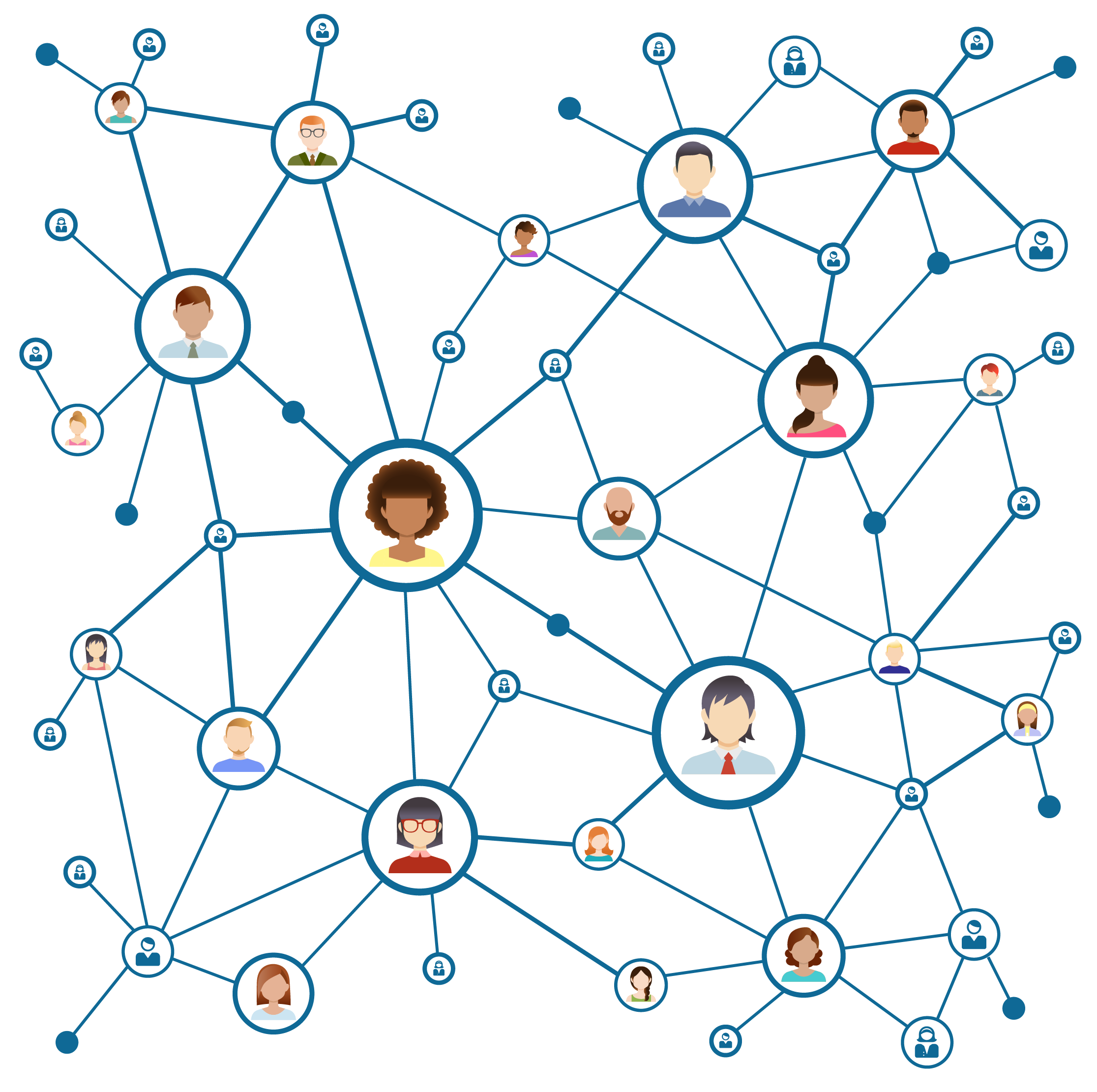 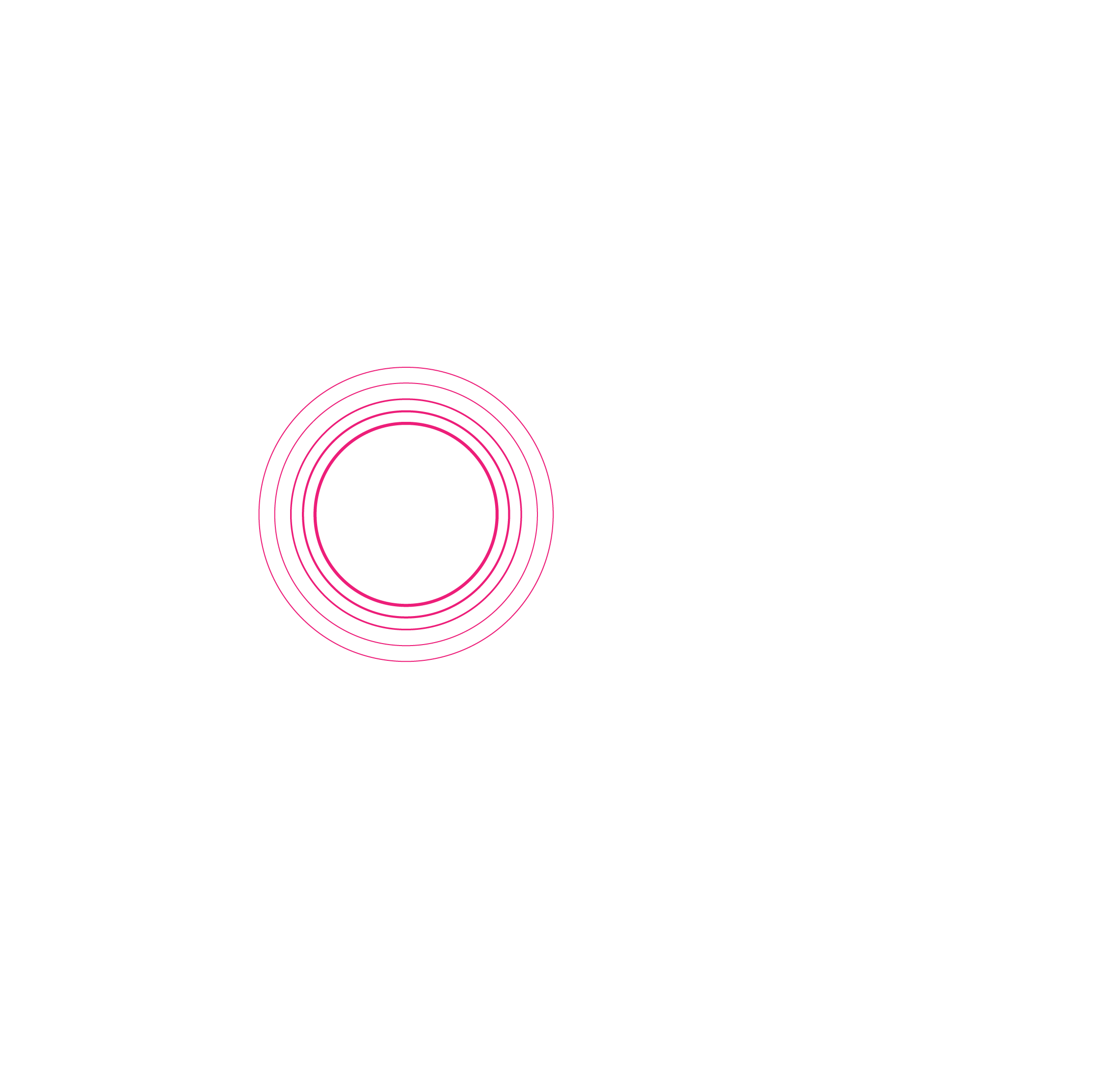 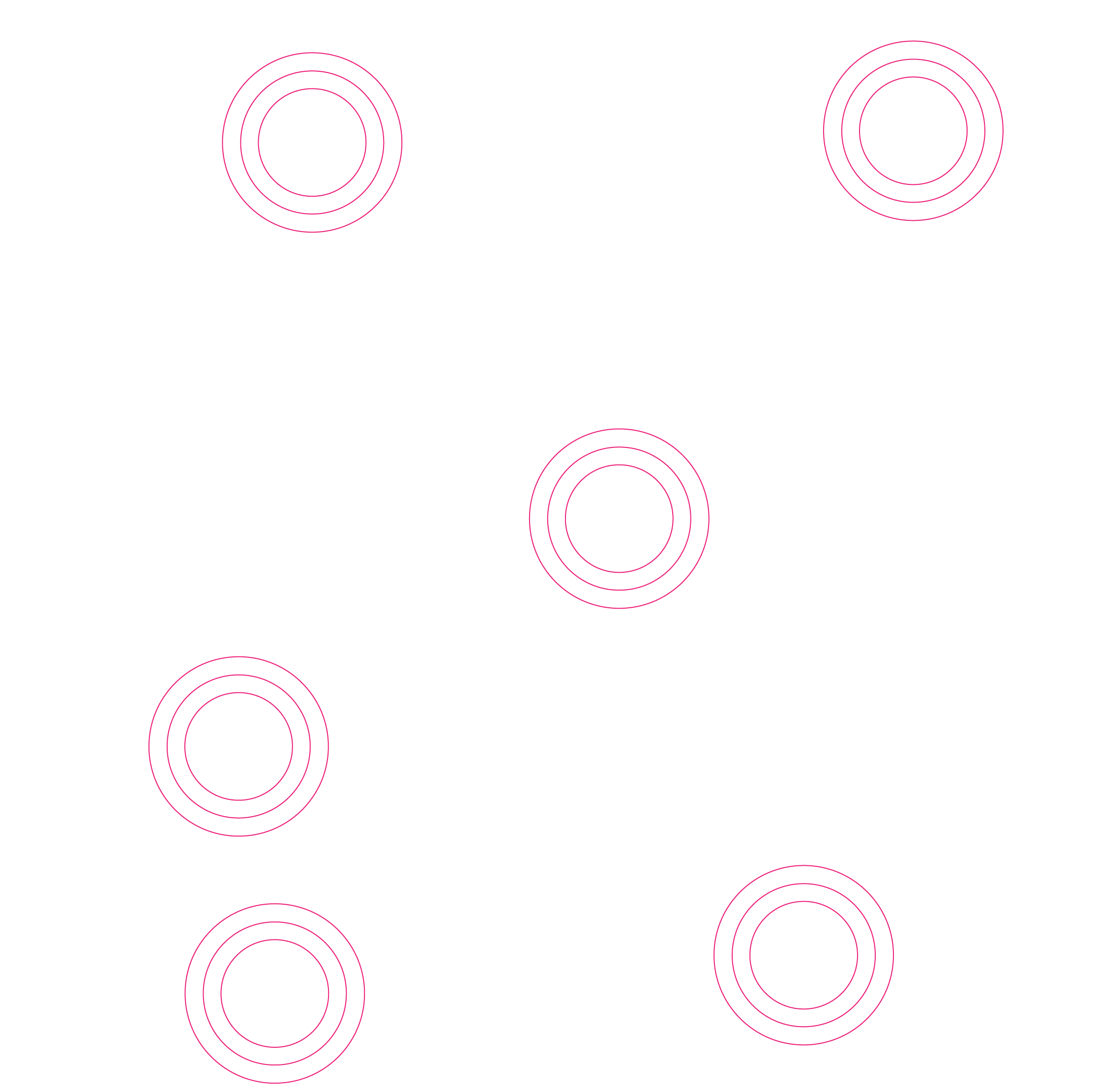 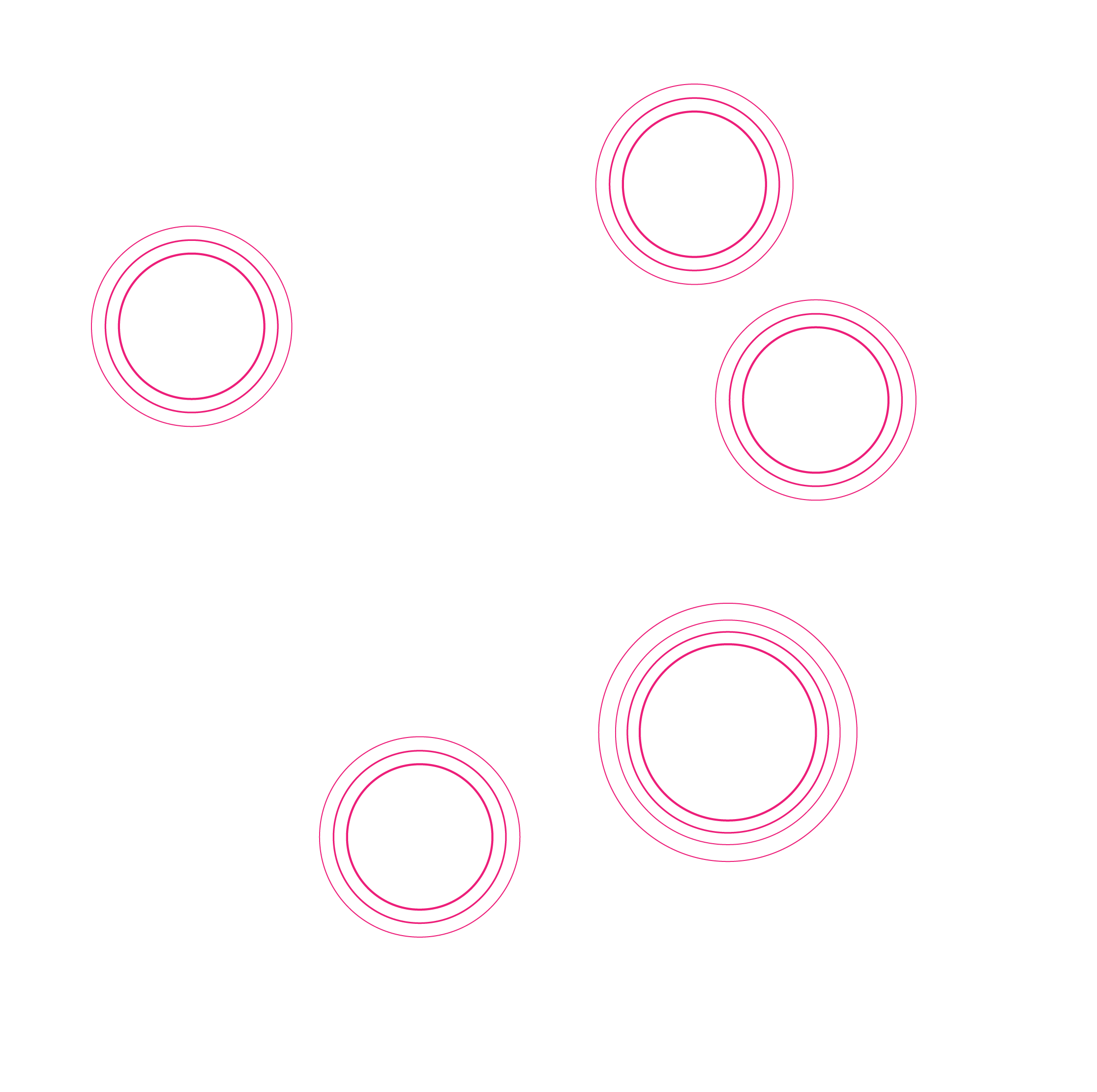 CONTEXT FOR
&
IMPLICATIONS OF
27
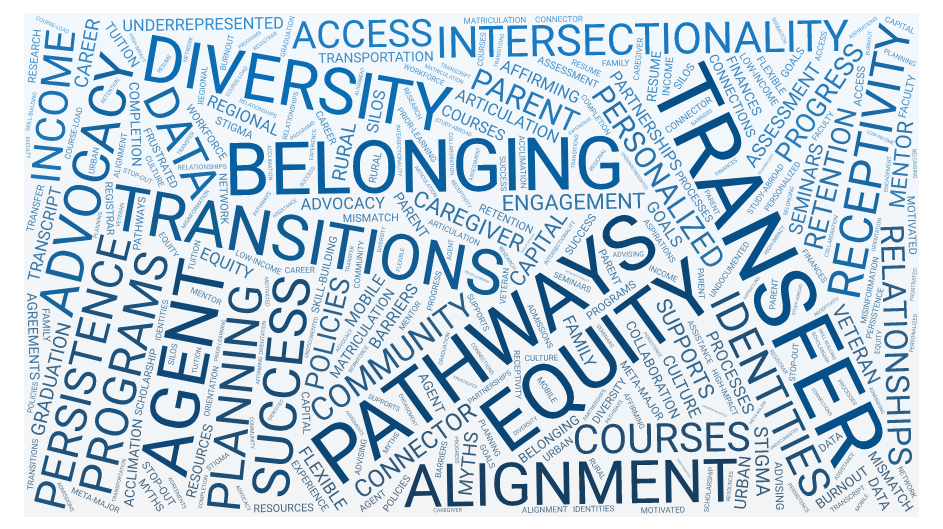 NISTS 2019
NATIONAL INSTITUTE FOR THE STUDY OF TRANSFER STUDENTS
28
LENSES LEARNING FRAMEWORK
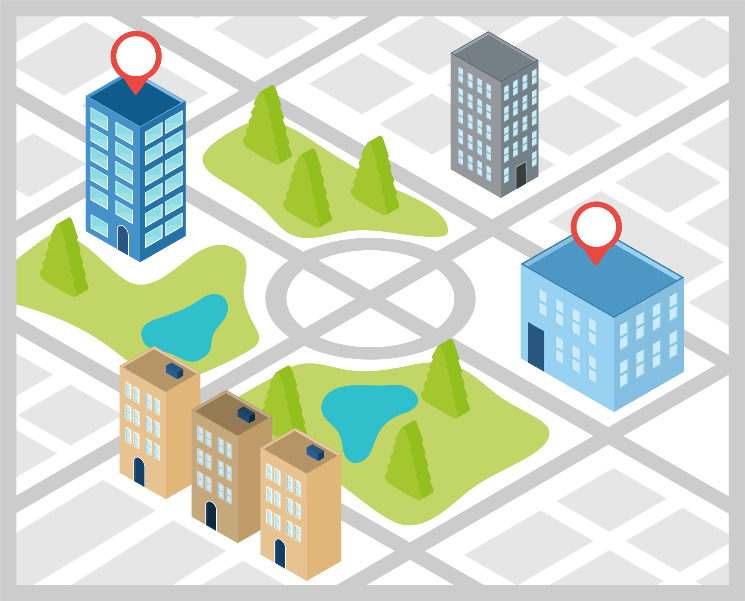 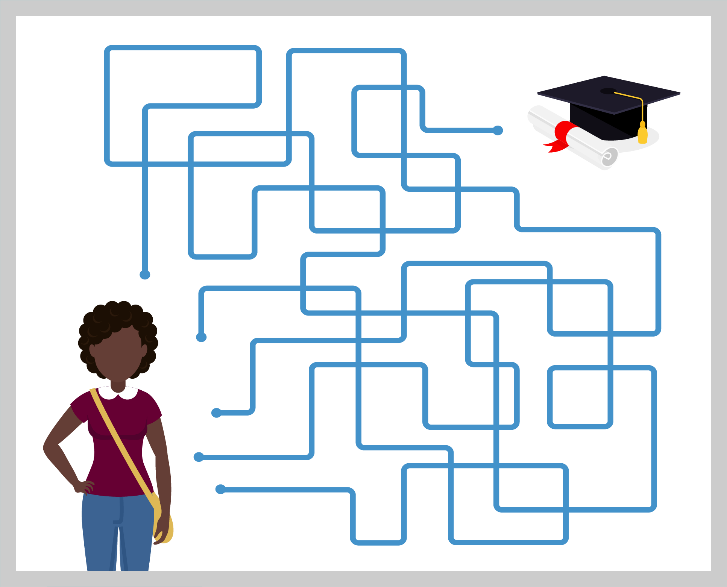 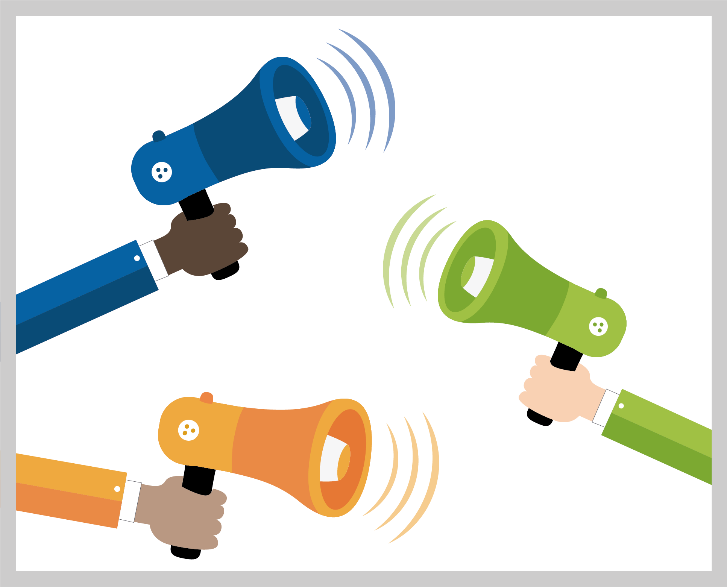 Transfer landscape
Transfer student experience
Transfer advocacy
NISTS 2019
NATIONAL INSTITUTE FOR THE STUDY OF TRANSFER STUDENTS
29
TRANSFER LANDSCAPE
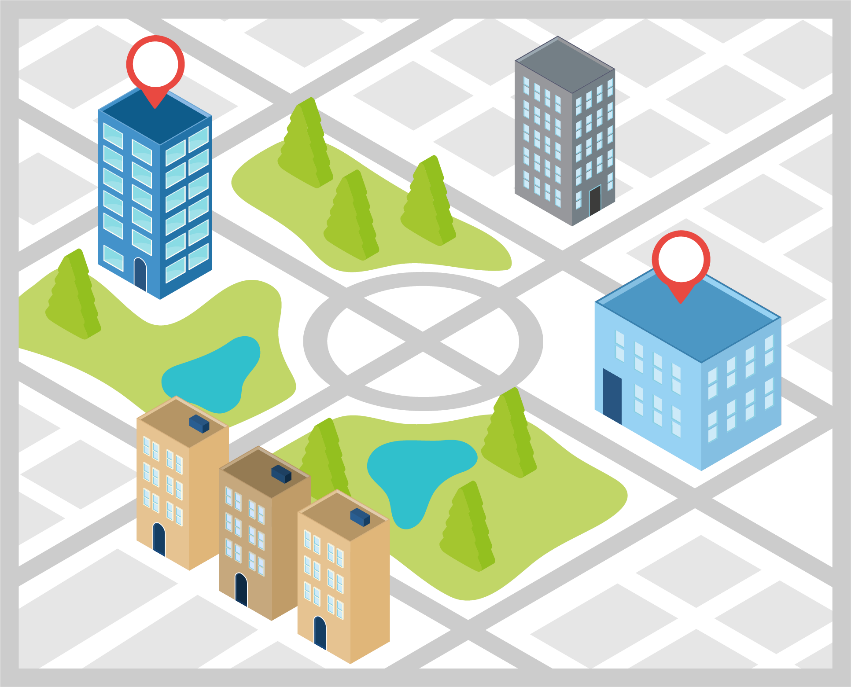 KEY AREAS:
Higher Ed. Climate
Changing Enrollment Patterns
External Mandates
NISTS 2019
NATIONAL INSTITUTE FOR THE STUDY OF TRANSFER STUDENTS
30
TRANSFER LANDSCAPE
What’s happening in transfer—nationally, state-wide, and locally?
NISTS 2019
NATIONAL INSTITUTE FOR THE STUDY OF TRANSFER STUDENTS
31
TRANSFER LANDSCAPE
How might these emerging issues or trends directly impact my work?
NISTS 2019
NATIONAL INSTITUTE FOR THE STUDY OF TRANSFER STUDENTS
32
TRANSFER LANDSCAPE
What do I need to know or do to navigate potential changes?
NISTS 2019
NATIONAL INSTITUTE FOR THE STUDY OF TRANSFER STUDENTS
33
TRANSFER LANDSCAPE
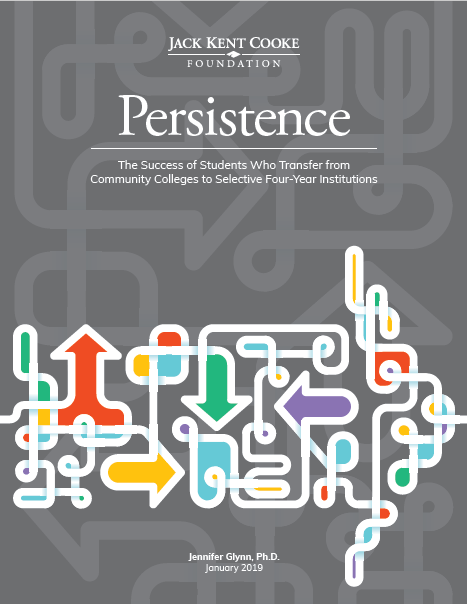 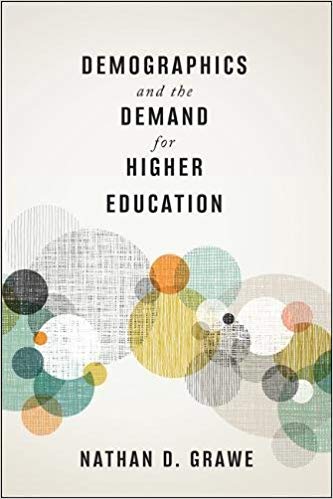 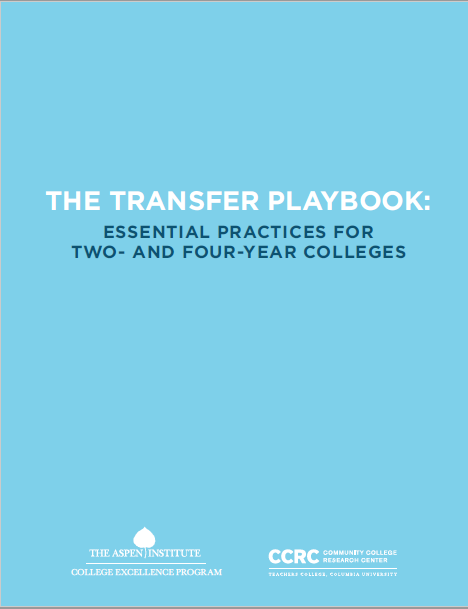 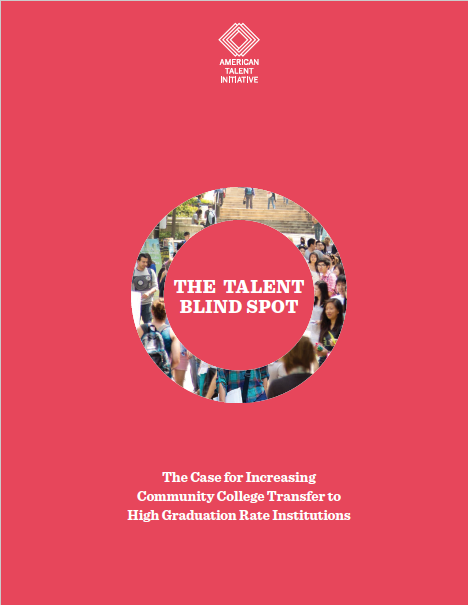 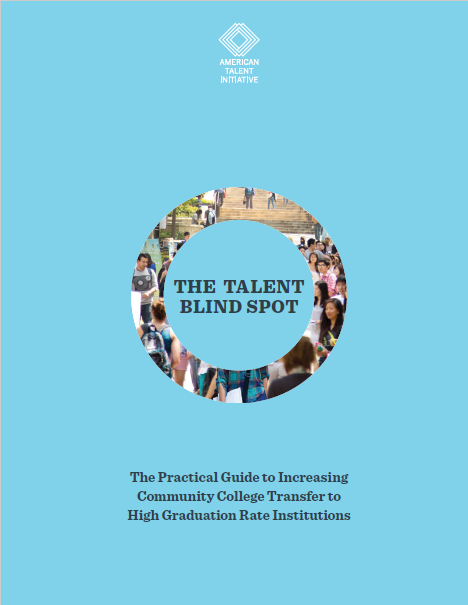 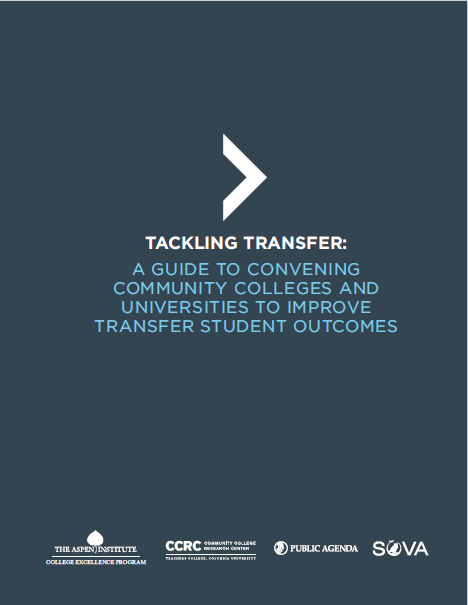 NISTS 2019
NATIONAL INSTITUTE FOR THE STUDY OF TRANSFER STUDENTS
34
TRANSFER LANDSCAPE
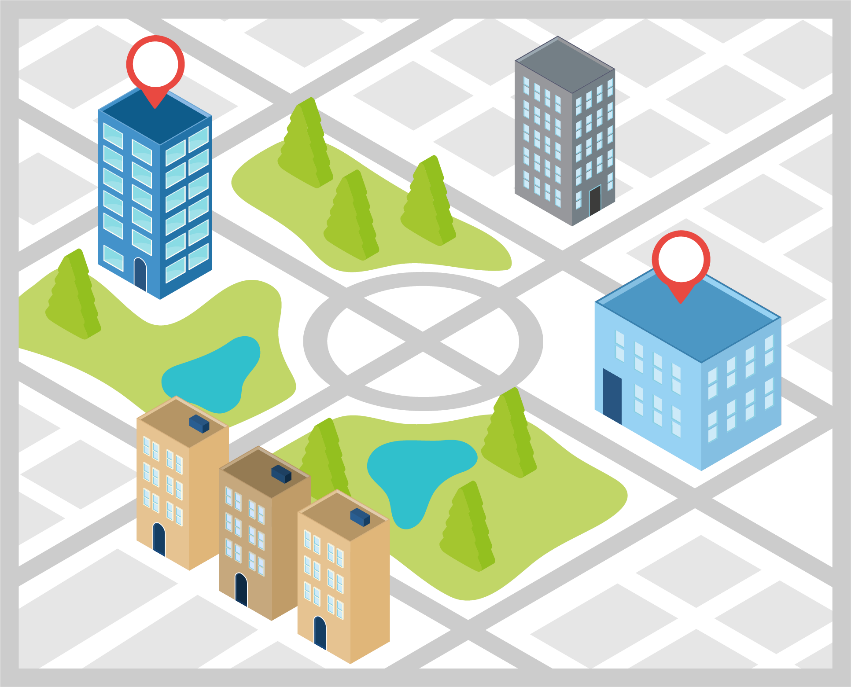 MOBILITY IS REALITY
And will have a local trickle-down effect.
NISTS 2019
NATIONAL INSTITUTE FOR THE STUDY OF TRANSFER STUDENTS
35
TRANSFER STUDENT EXPERIENCE
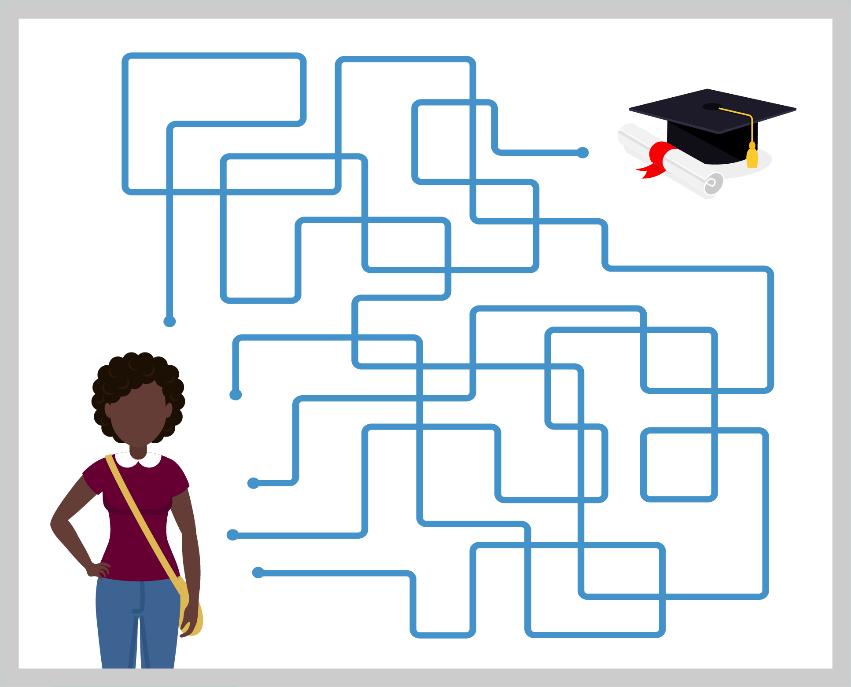 KEY AREAS:
Transfer Student Lifecycle
Diverse Student Needs & Identities 
Transfer Programs & Services
NISTS 2019
NATIONAL INSTITUTE FOR THE STUDY OF TRANSFER STUDENTS
36
TRANSFER STUDENT EXPERIENCE
Does our infrastructure facilitate a smooth transition into and between institutions?
NISTS 2019
NATIONAL INSTITUTE FOR THE STUDY OF TRANSFER STUDENTS
37
TRANSFER STUDENT EXPERIENCE
Do I really know how our students are preparing for and experiencing the transfer transition, or am I making assumptions?
NISTS 2019
NATIONAL INSTITUTE FOR THE STUDY OF TRANSFER STUDENTS
38
TRANSFER STUDENT EXPERIENCE
Am I helping students see the big picture of their college journey and prepare for what’s coming next? (academically, socially, financially, career-wise, etc.)
NISTS 2019
NATIONAL INSTITUTE FOR THE STUDY OF TRANSFER STUDENTS
39
TRANSFER STUDENT EXPERIENCE
Are we offering students enough support so that they can acclimate and engage with their campus communities, both academically and socially?
NISTS 2019
NATIONAL INSTITUTE FOR THE STUDY OF TRANSFER STUDENTS
40
TRANSFER STUDENT EXPERIENCE
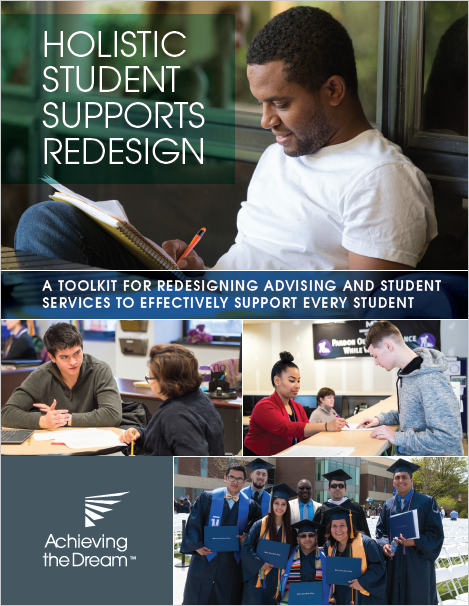 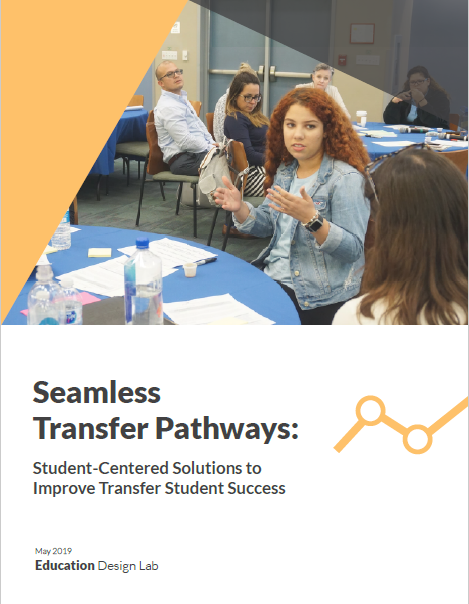 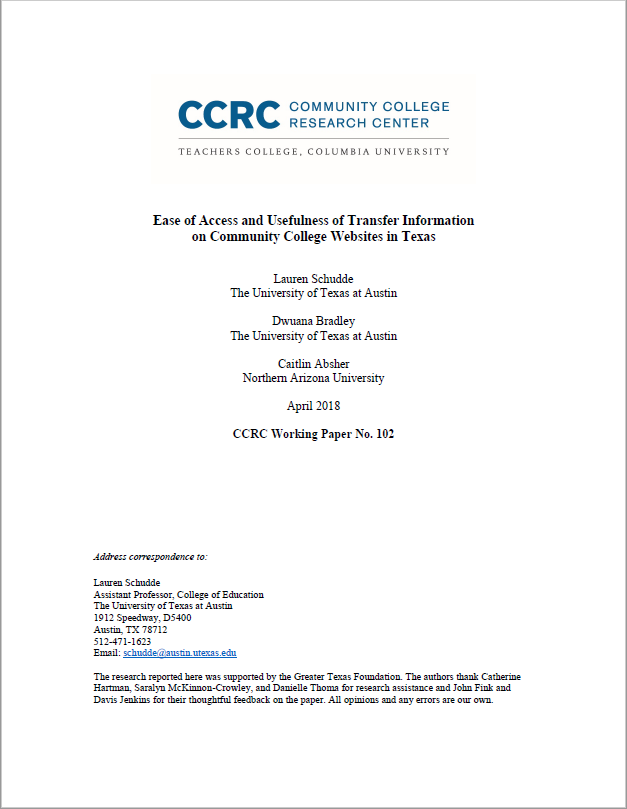 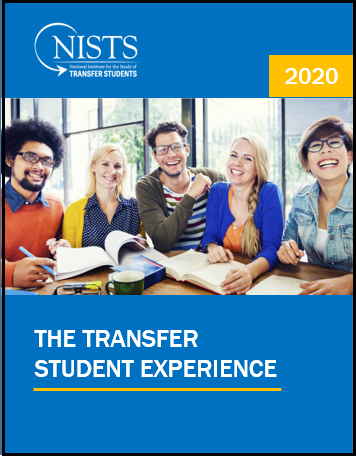 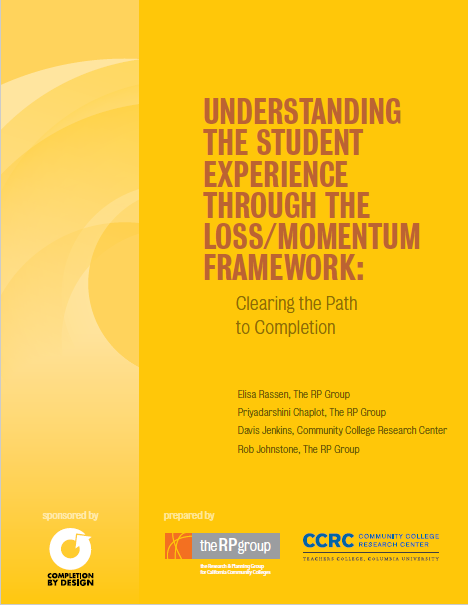 NISTS 2019
NATIONAL INSTITUTE FOR THE STUDY OF TRANSFER STUDENTS
41
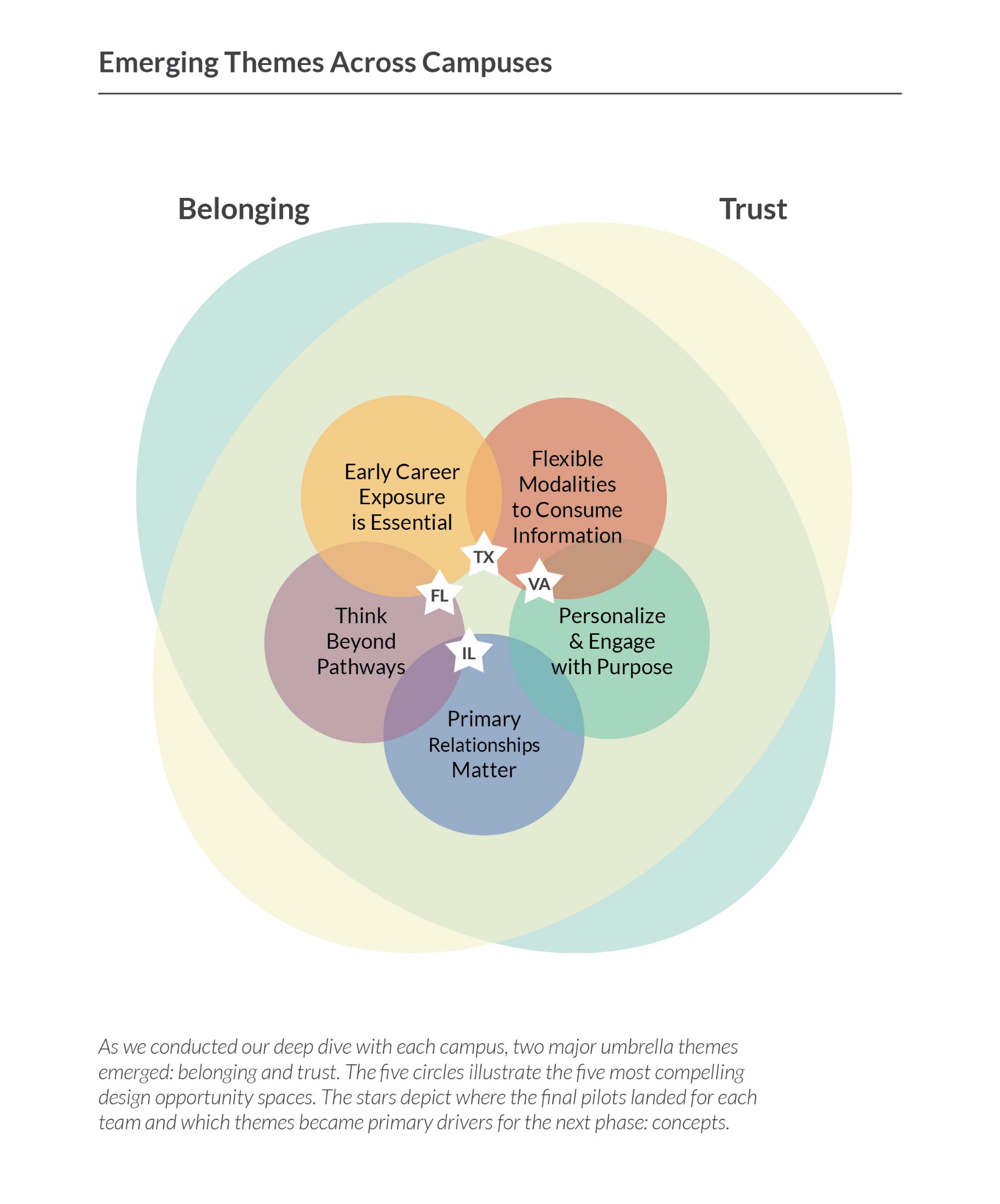 SEAMLESS TRANSFER PATHWAYS:
EMERGING TRENDS
42
TRANSFER STUDENT EXPERIENCE
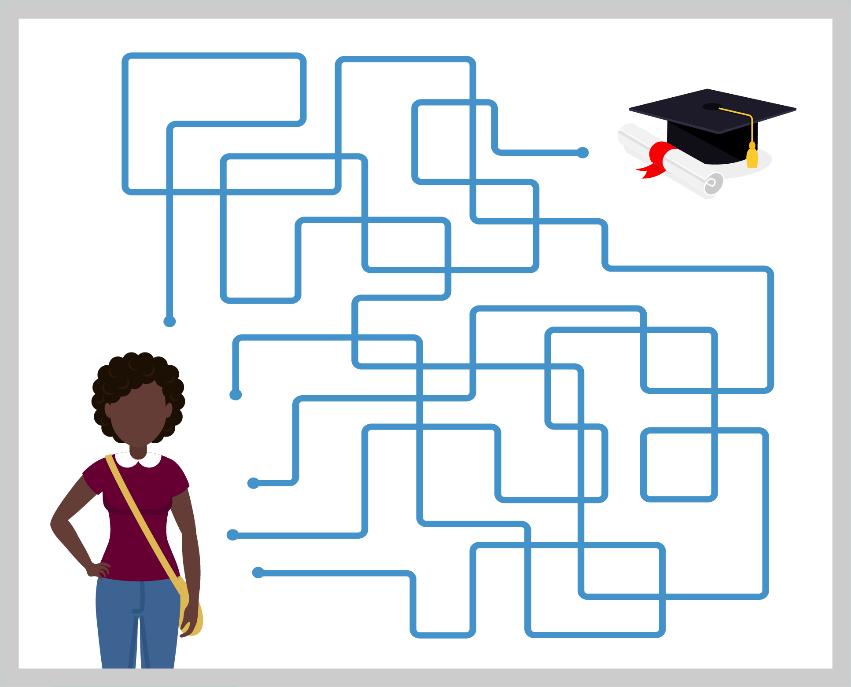 TRANSFER IS COMPLEX
Every interaction is an opportunity.
NISTS 2019
NATIONAL INSTITUTE FOR THE STUDY OF TRANSFER STUDENTS
43
TRANSFER ADVOCACY
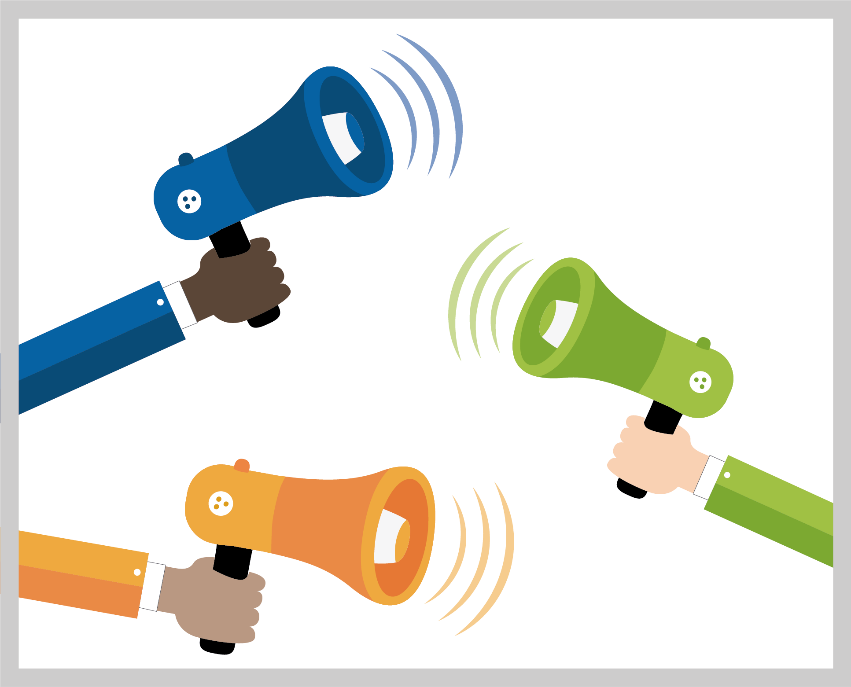 KEY AREAS:
Transfer Culture
Partnerships & Collaborations
Intentional Communication
NISTS 2019
NATIONAL INSTITUTE FOR THE STUDY OF TRANSFER STUDENTS
44
TRANSFER ADVOCACY
How transfer-affirming/ -receptive is the culture at my institution? How can I make it better?
NISTS 2019
NATIONAL INSTITUTE FOR THE STUDY OF TRANSFER STUDENTS
45
TRANSFER ADVOCACY
Who are my current transfer partners? 

Who could I easily recruit to join me in improving transfer on my campus? 

Who will take some work but needs to be convinced?
NISTS 2019
NATIONAL INSTITUTE FOR THE STUDY OF TRANSFER STUDENTS
46
TRANSFER ADVOCACY
Do I know my transfer data? Can I effectively communicate the numbers and their implications to others?
NISTS 2019
NATIONAL INSTITUTE FOR THE STUDY OF TRANSFER STUDENTS
47
TRANSFER ADVOCACY
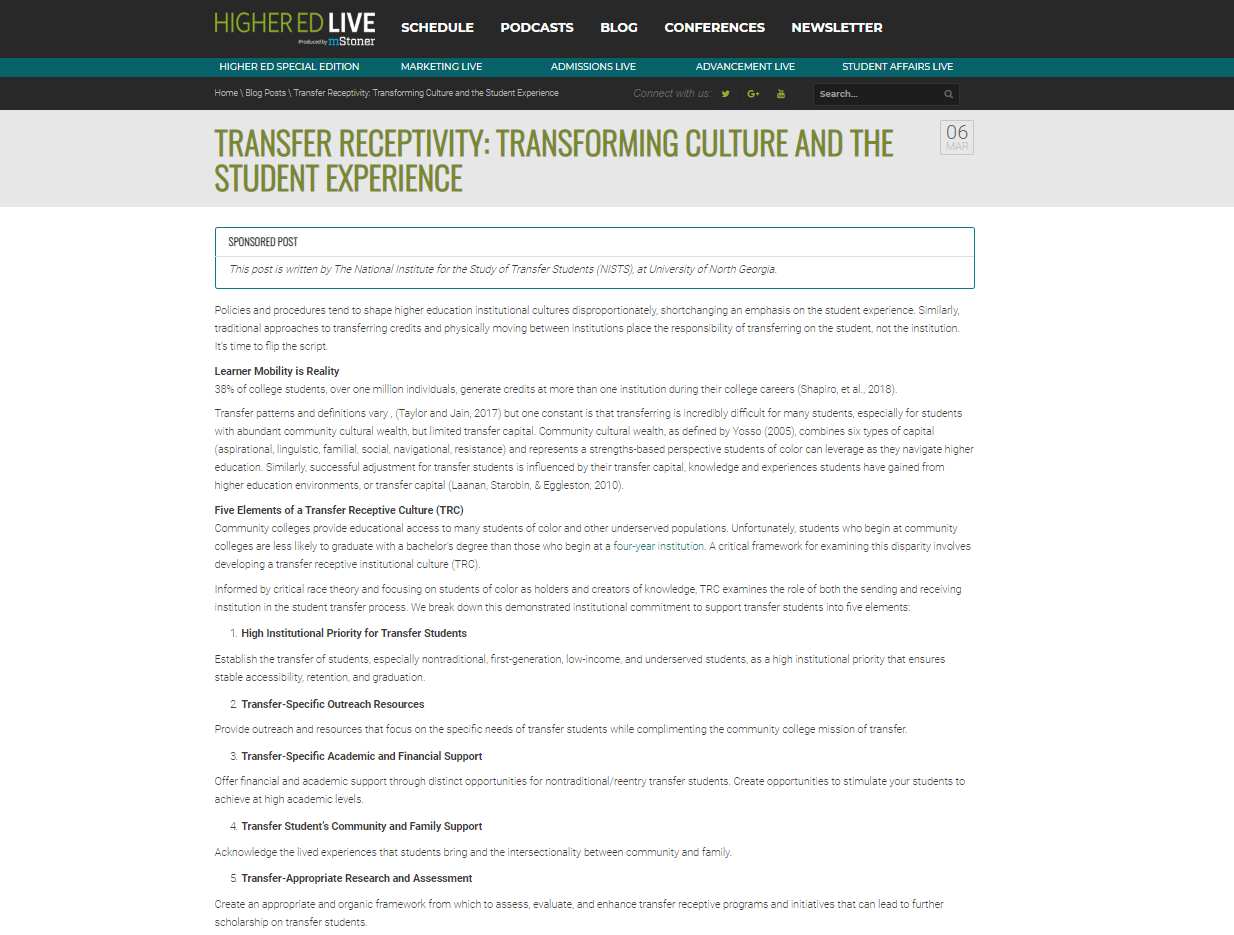 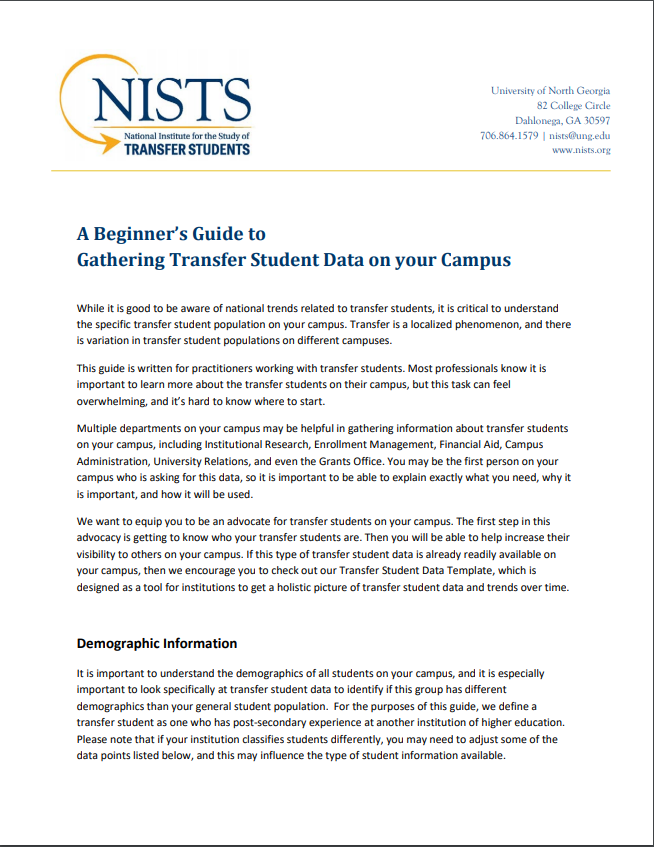 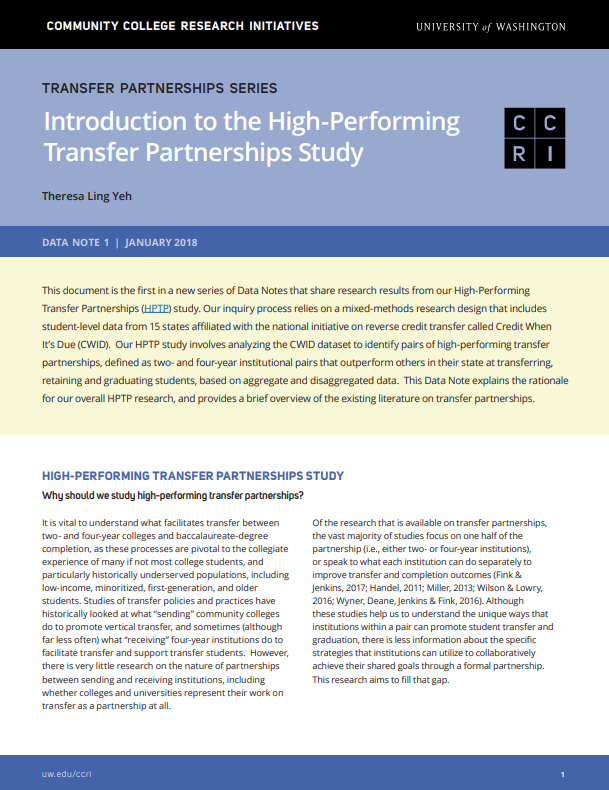 NISTS 2019
NATIONAL INSTITUTE FOR THE STUDY OF TRANSFER STUDENTS
48
TRANSFER ADVOCACY
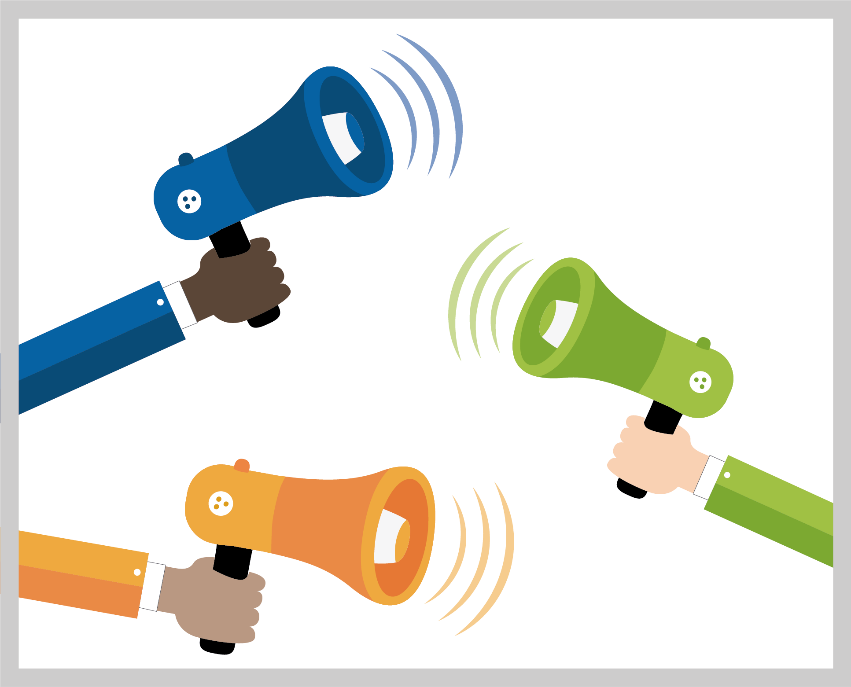 TRANSFERS NEED CHAMPIONS!
It’s our job to influence change.
NISTS 2019
NATIONAL INSTITUTE FOR THE STUDY OF TRANSFER STUDENTS
49
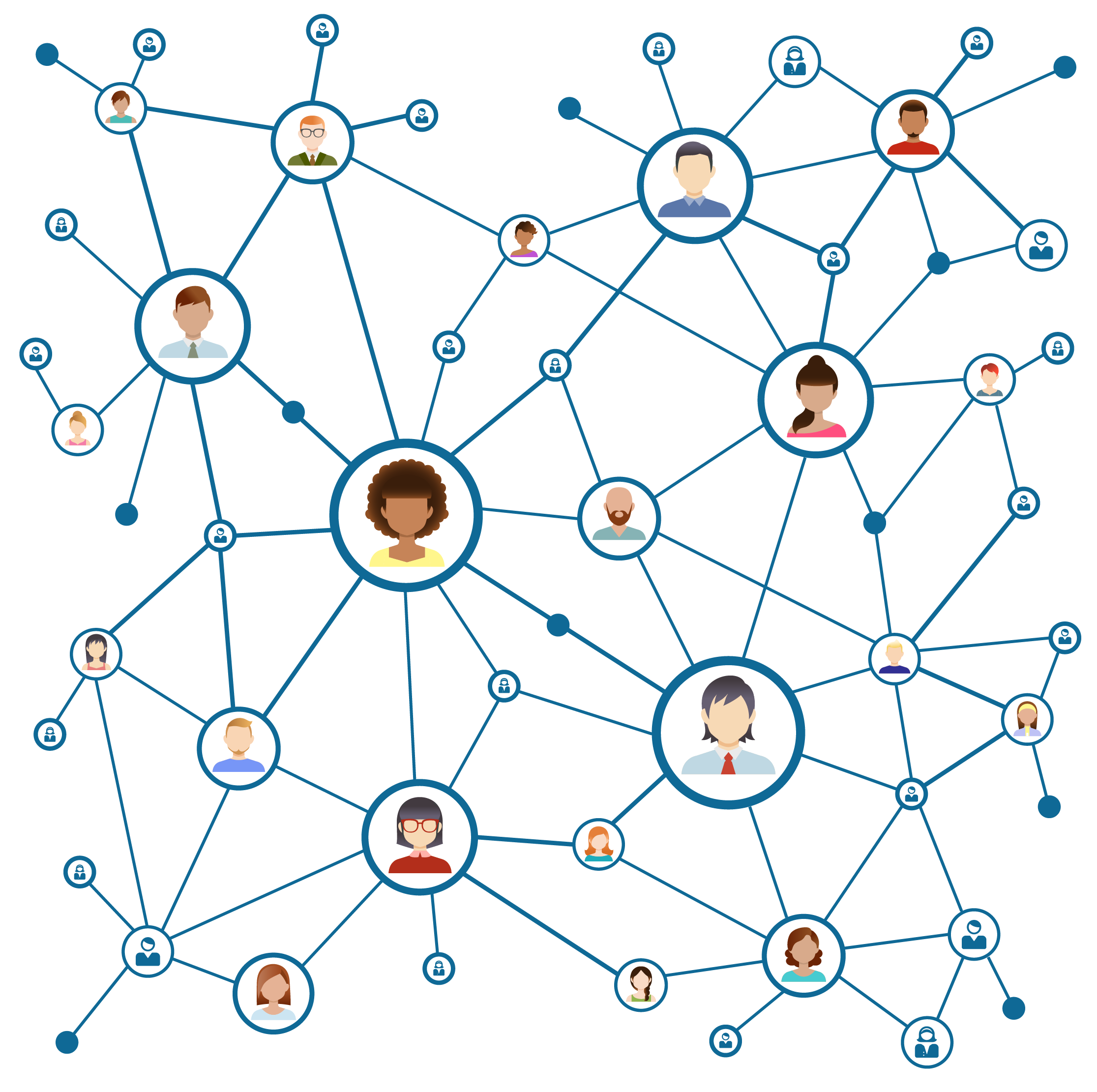 YOUR SPHERE OF INFLUENCE
50
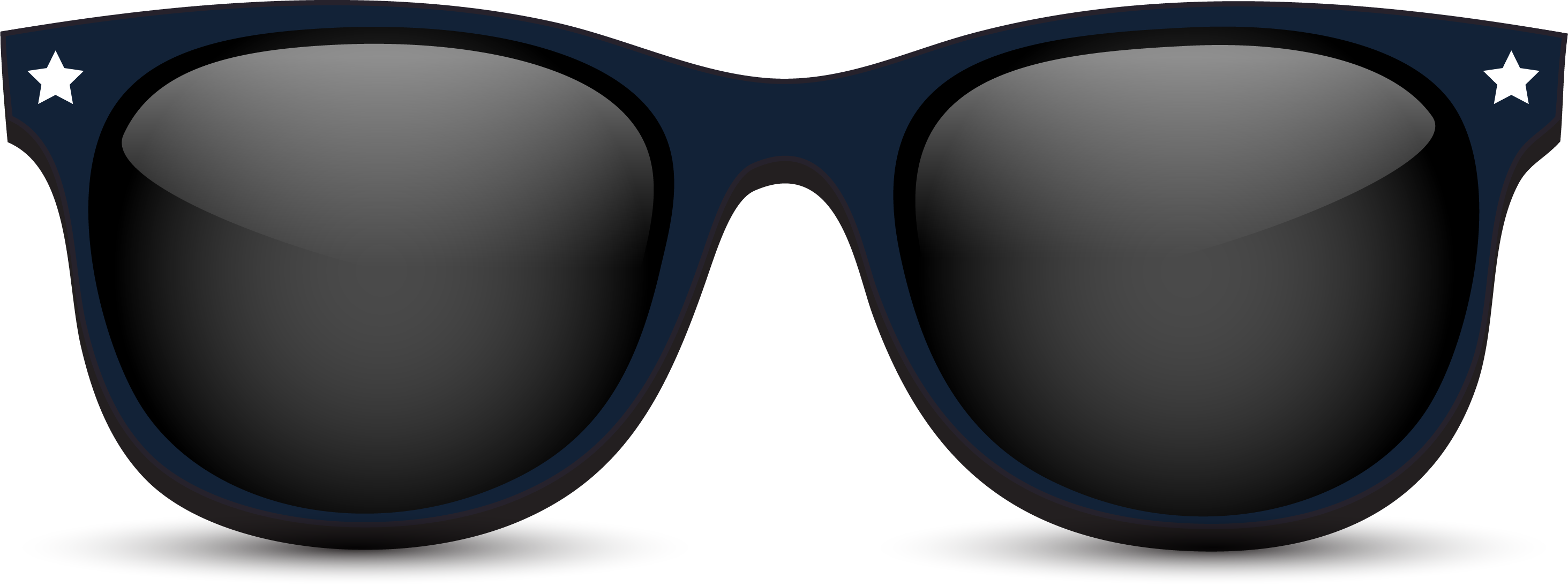 51
[Speaker Notes: Call to Action!]
PUTTING IT 
ALL TOGETHER

What questions do you have?
How will you embrace your transfer lenses?
NISTS 2019
NATIONAL INSTITUTE FOR THE STUDY OF TRANSFER STUDENTS
52
[Speaker Notes: Janet]
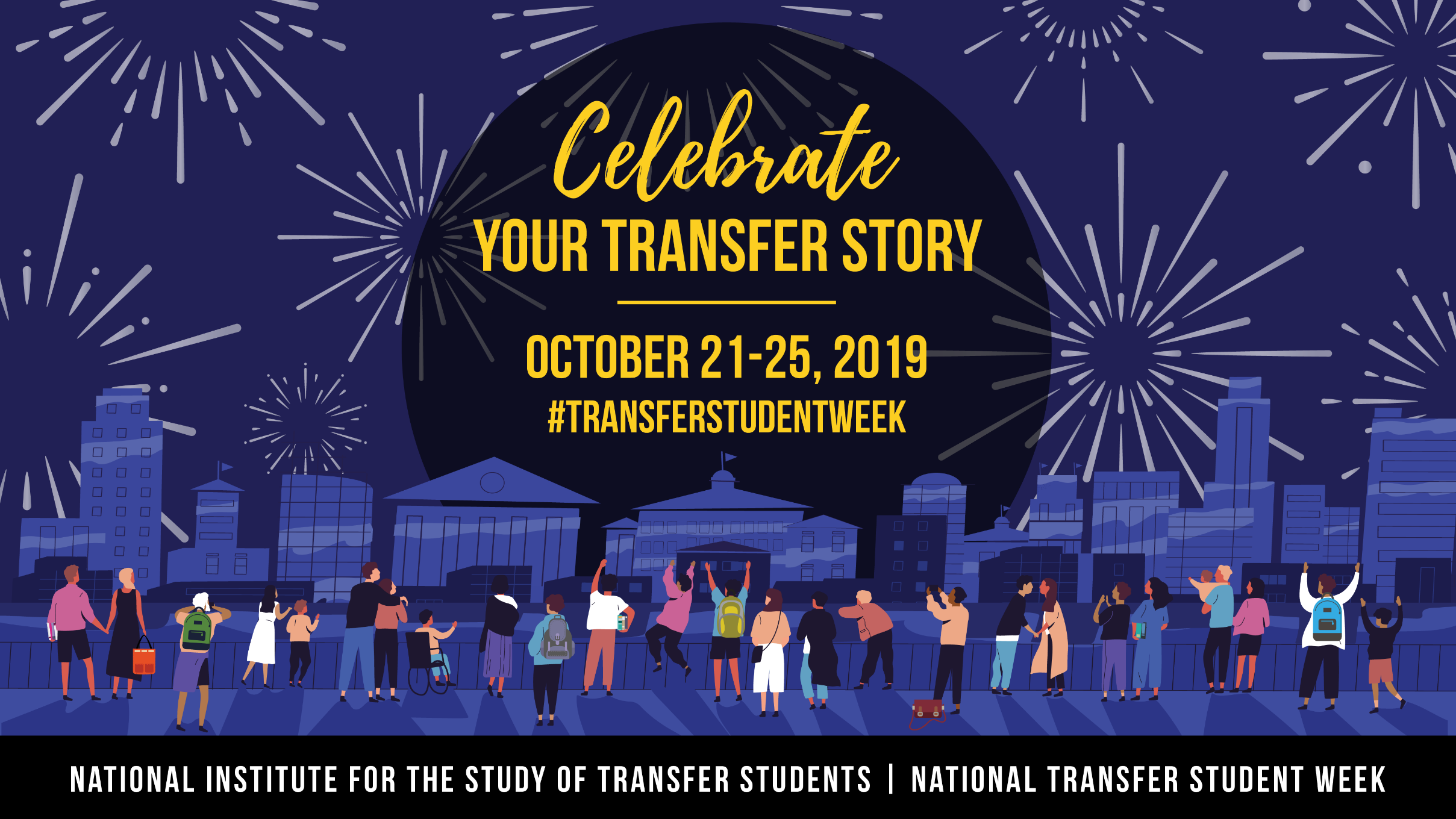 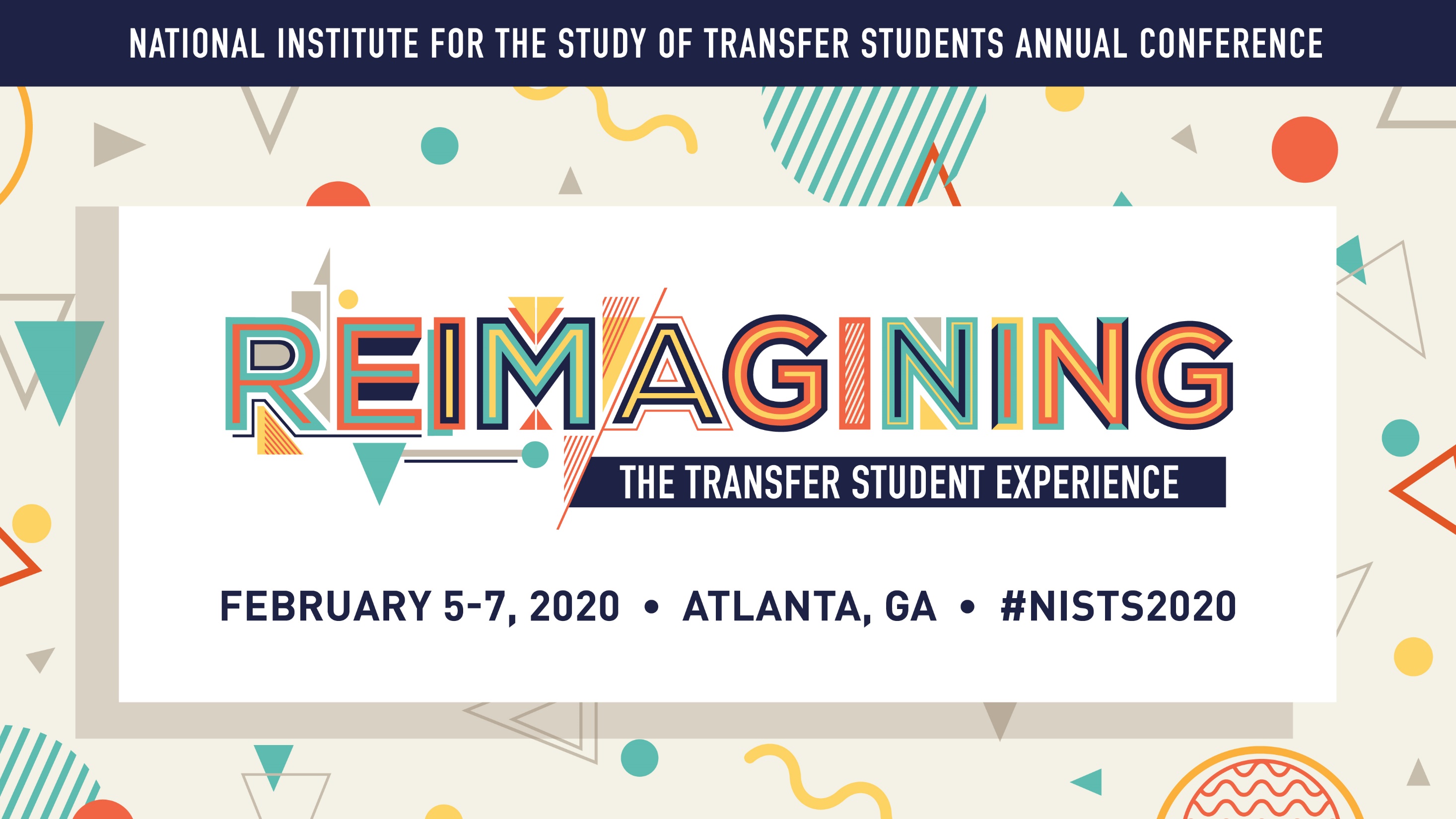 NISTS 2019
NATIONAL INSTITUTE FOR THE STUDY OF TRANSFER STUDENTS
54
[Speaker Notes: Janet
Thank you, find us, etc.]
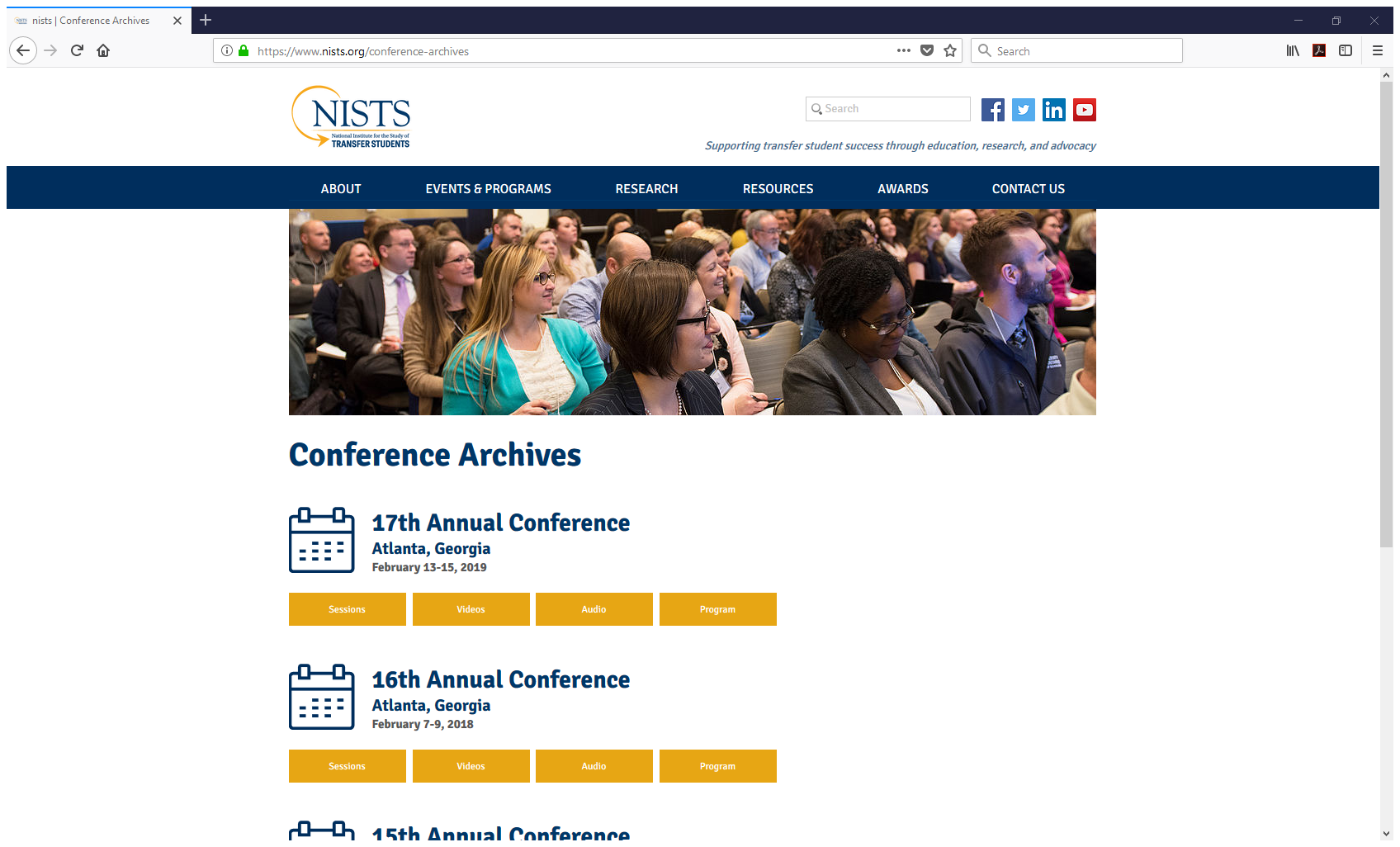 55
NISTS ANNUAL AWARDS
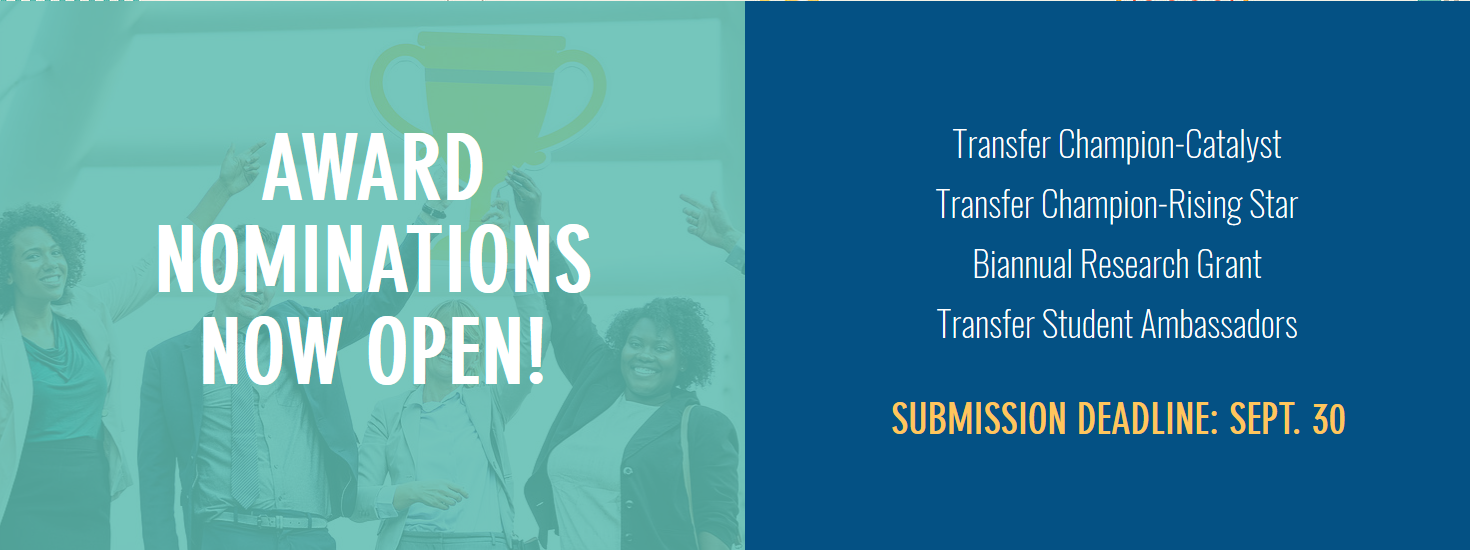 NISTS 2019
NATIONAL INSTITUTE FOR THE STUDY OF TRANSFER STUDENTS
56
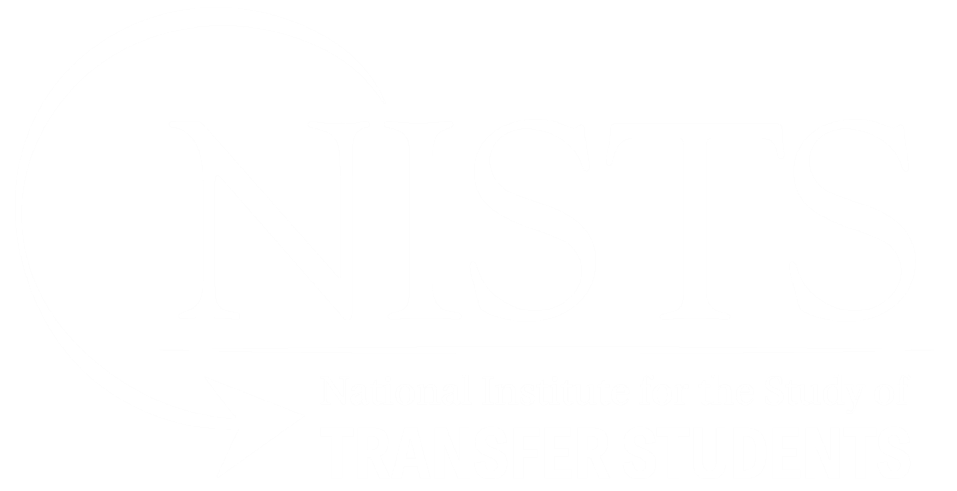 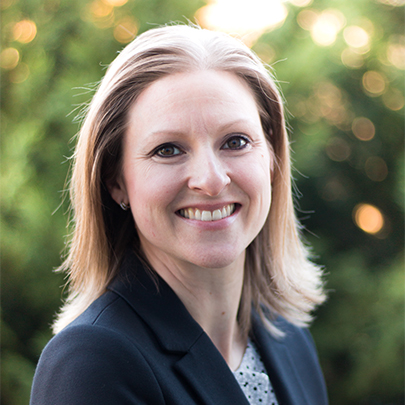 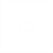 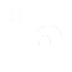 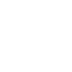 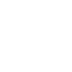 Emily Kittrell, M.S.
Assistant Director
www.nists.org
emily.kittrell@ung.edu
57
REFERENCES

Achieving the Dream (2018). Holistic student supports redesign: A toolkit for redesigning advising and student services to effectively support every student. Retrieved from: https://www.achievingthedream.org/resource/17502/holistic-student-supports-redesign-a-toolkit. 
American Association of Community Colleges (2018). AACC fast facts 2018. Retrieved from https://www.aacc.nche.edu/research-trends/fast-facts/ 
Deane, K.C., Fink, J., Gordon, M., Jenkins, D., Kadlec, A., & Wyner, J. (2017) Tackling transfer: A guide to convening community colleges and universities to improve transfer student outcomes. Retrieved from https://ccrc.tc.columbia.edu/publications/tackling-transfer-guide-convening-community-colleges-universities-improve-transfer-student-outcomes.html 
Education Design Lab (2019). Seamless transfer pathways: Student-centered solutions to improve transfer student success. Retrieved from https://eddesignlab.org/stp/ 
Higher Ed Live (2019, March 19). Marketing Live–Transfer receptivity: Transforming culture and the student experience. [Audio Podcast]. Retrieved from http://listen.higheredlive.com/e/marketing-live-transfer-receptivity-transforming-culture-and-the-student-experience/
Jenkins, D., & Fink, J. (2016). Tracking transfer: New measures of institutional and state effectiveness in helping community college students attain bachelor’s degrees. Retrieved from https://ccrc.tc.columbia.edu/publications/tracking-transfer-institutional-state-effectiveness.html 
National Institute for the Study of Transfer Students (2016). A beginner’s guide to gathering transfer student data on your campus. Retrieved from https://www.nists.org/guide-to-gathering-transfer-student. 
National Institute for the Study of Transfer Students (2019). Transfer receptivity: Transforming culture and the student experience. Retrieved from https://higheredlive.com/transfer-receptivity-transforming-culture-and-the-student-experience/
Rassen, E., Chaplot, P., Jenkins, P. D., & Johnstone, R. (2013). Understanding the student experience through the loss/momentum framework: Clearing the path to completion. Retrieved from https://ccrc.tc.columbia.edu/publications/understanding-student-experience-cbd.html
NISTS 2019
NATIONAL INSTITUTE FOR THE STUDY OF TRANSFER STUDENTS
58
REFERENCES (continued)

Schudde, L., Bradley, D., & Absher, C. (2018). Ease of access and usefulness of transfer information on community college websites in Texas. Retrieved from https://ccrc.tc.columbia.edu/publications/ease-access-usefulness-transfer-information-community-college-websites-texas.html 

Shapiro, D. (2018). Student transfer and mobility: Pathways, scale, and outcomes for student success. In M.A. Poisel & S. Joseph (Eds.), Building transfer student pathways for college and career success (p. 1-16). Columbia, SC: University of South Carolina, National Resource Center for the First Year Experience & Students in Transition and the National Institute for the Study of Transfer Students.
Shapiro, D., Dundar, A., Huie, F., Wakhungu, P.K., Bhimdiwali, A., Nathan, A., & Youngsik, H. (2018). Transfer and mobility: A national view of student movement in postsecondary institutions, fall 2011 cohort (Signature Report No. 15). Retrieved from https://nscresearchcenter.org/signaturereport15/ 

Taylor, J. L. & Jain, D. (2017). The multiple dimensions of transfer: Examining the transfer function in American higher education. Community College Review, 45(4), 273-293.

U.S. Government Accountability Office. (2017). Higher education: Students need more information to help reduce challenges in transferring college credits, GAO-17-574. Retrieved from https://www.gao.gov/products/GAO-17-574 

Wyner, J., Deane, K., Jenkins, D., & Fink, J. (2016). The transfer playbook: Essential practices for two- and four-year colleges. Retrieved from https://ccrc.tc.columbia.edu/publications/transfer-playbook-essential-practices.html 

Yeh, T.L. (2018). Introduction to high-performing transfer partnerships study. Retrieved from http://www.washington.edu/ccri/research/transfer/ 

Graphic elements: https://www.freepik.com/
NISTS 2019
NATIONAL INSTITUTE FOR THE STUDY OF TRANSFER STUDENTS
59